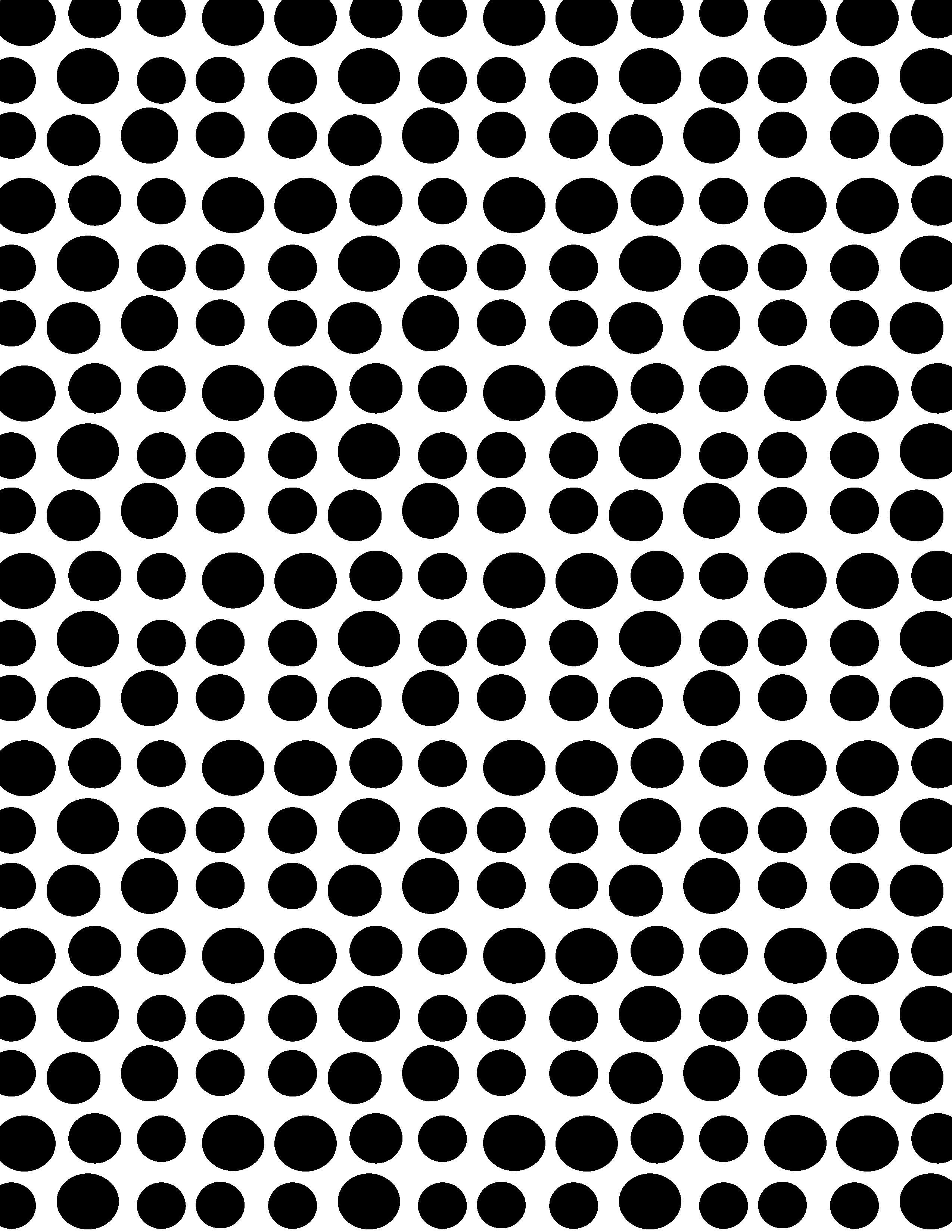 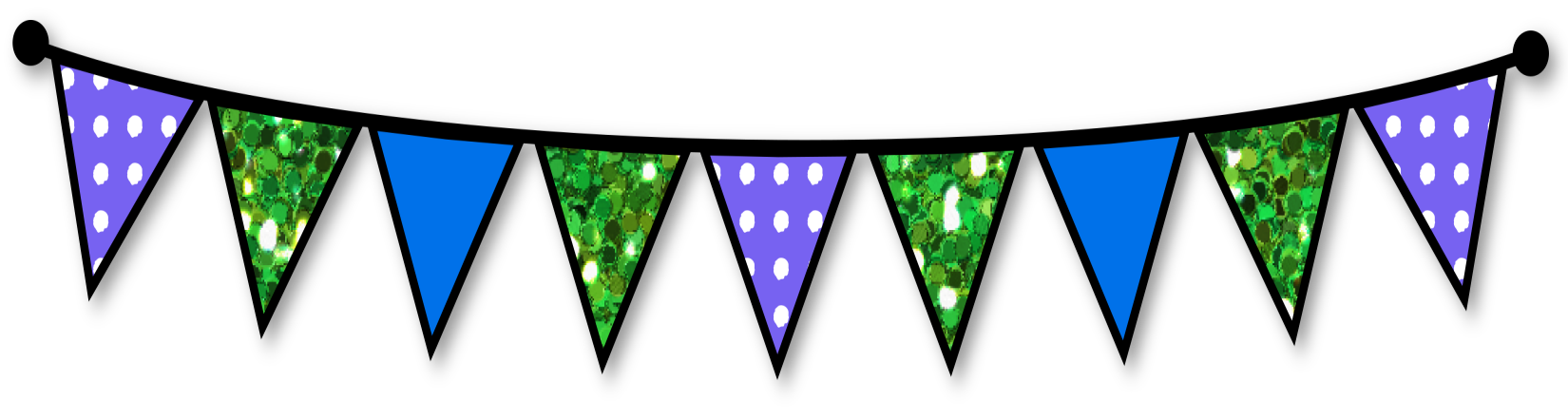 Susan Powers 
PYPteachingtools.com
IB PYP
Bulletin Bunting Kit
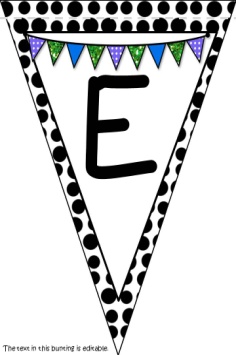 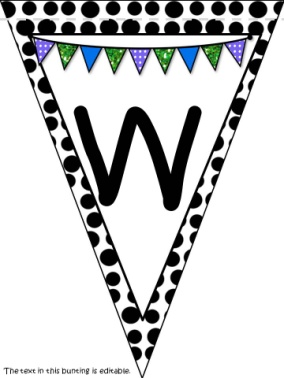 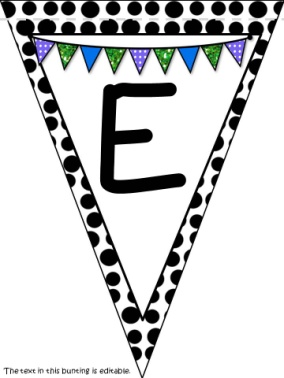 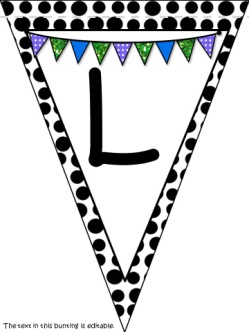 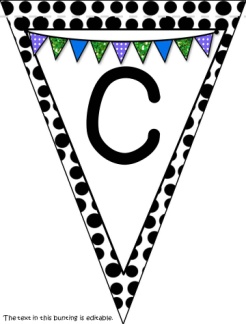 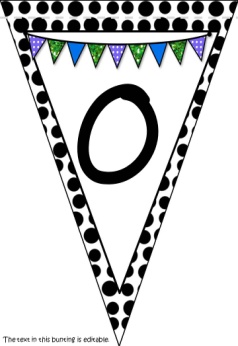 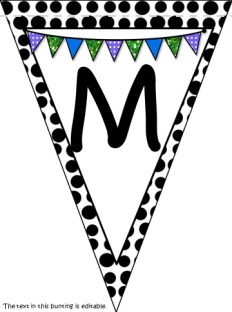 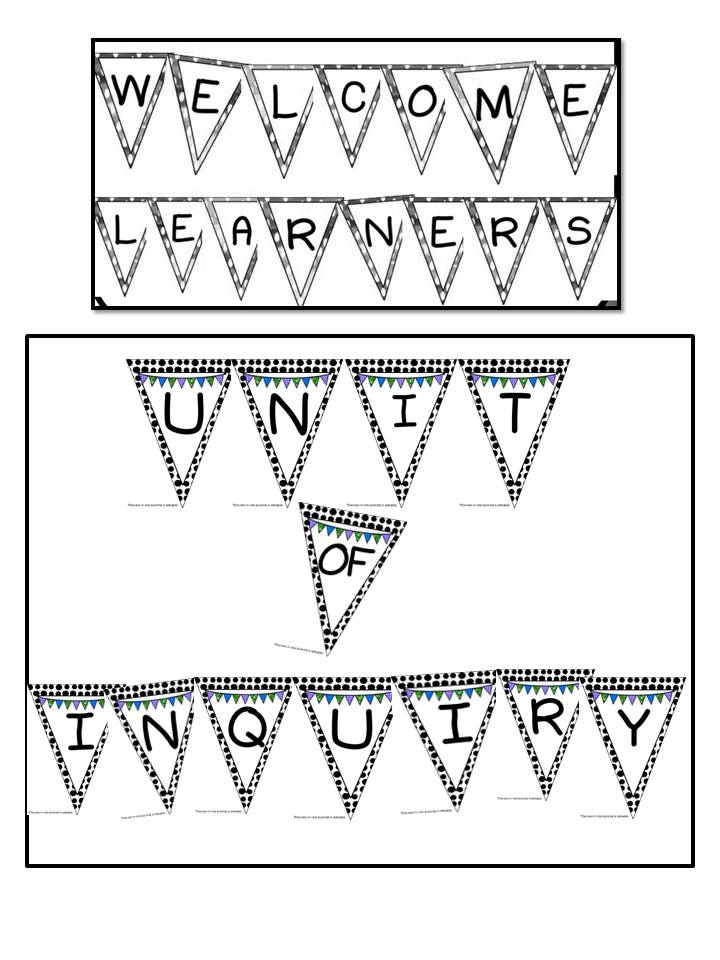 Editable
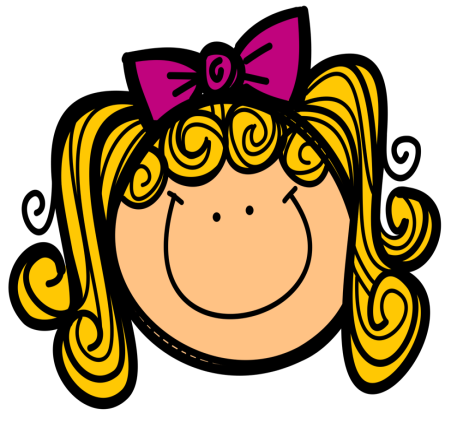 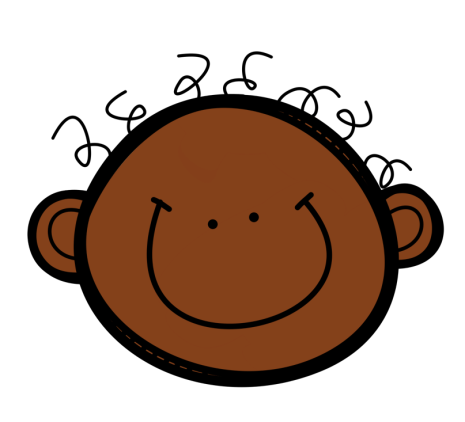 ©Susan Powers
PYPteachingtools.com
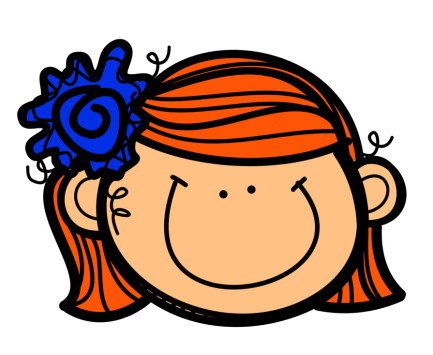 This bright and cheerful  IB PYP bunting is perfect for back to school. Add it on your bulletin boards, hang it over your door to welcome your little learners are they walk into their classroom. Hang it around your room. It is versatile, comes in two different sizes,  has everything that you need for your IB PYP bulletin boards and comes with an editable format  so that you can change it up to suit yourself from year to year. Please note that only the text is editable due to copyright. The pennants themselves are not editable. You will need Power Point programme to edit this material. 
Simply copy and fold the top of the bunting over a length of string for an attractive classroom decoration. Or, simply pin to your bulletin board. 
Included: 
Unit of Inquiry/Enquiry
Action!
Our Learner Profile
Key Concepts
Welcome 
Skills

If you like these materials, you may also be interested in my  cute IB PYP posters that come in various packs suitable for little kids and the big kids, including a black and white set to match this bunting. There many other back to school  inquiry based teaching tools as well as my complete IB PYP units of inquiry, all found in my store . 


Enjoy! 

Susan Powers

www.pypteachingtools.com
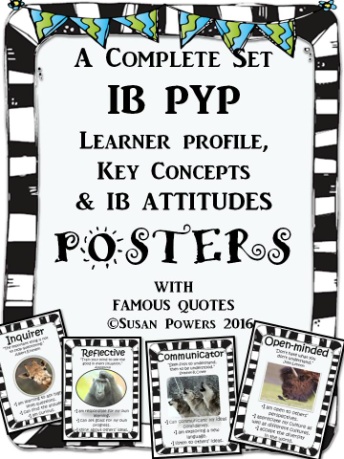 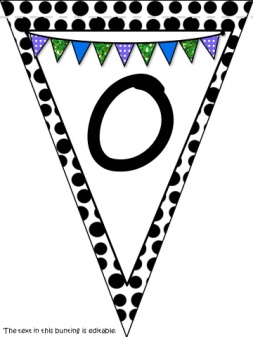 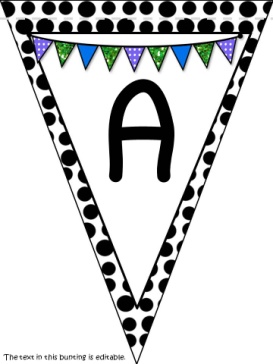 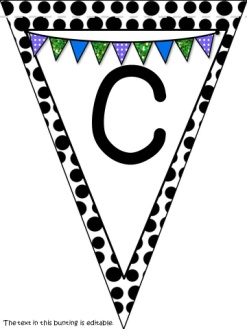 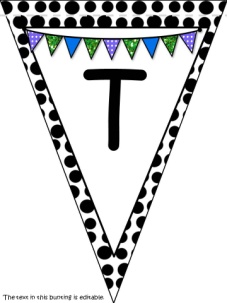 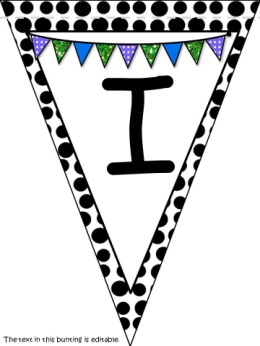 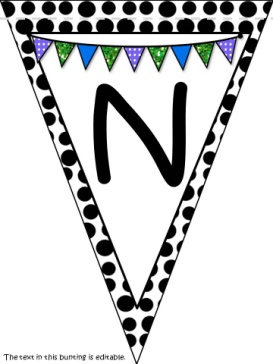 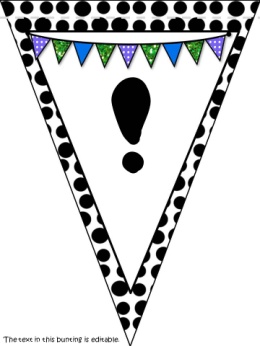 Examples of the bunting signs.
Welcome 
Our Learner Profile
Key Concepts
Unit of Inquiry/Enquiry
Action !
Skills
Use the editable pennants to mix n’ match and create your own version.
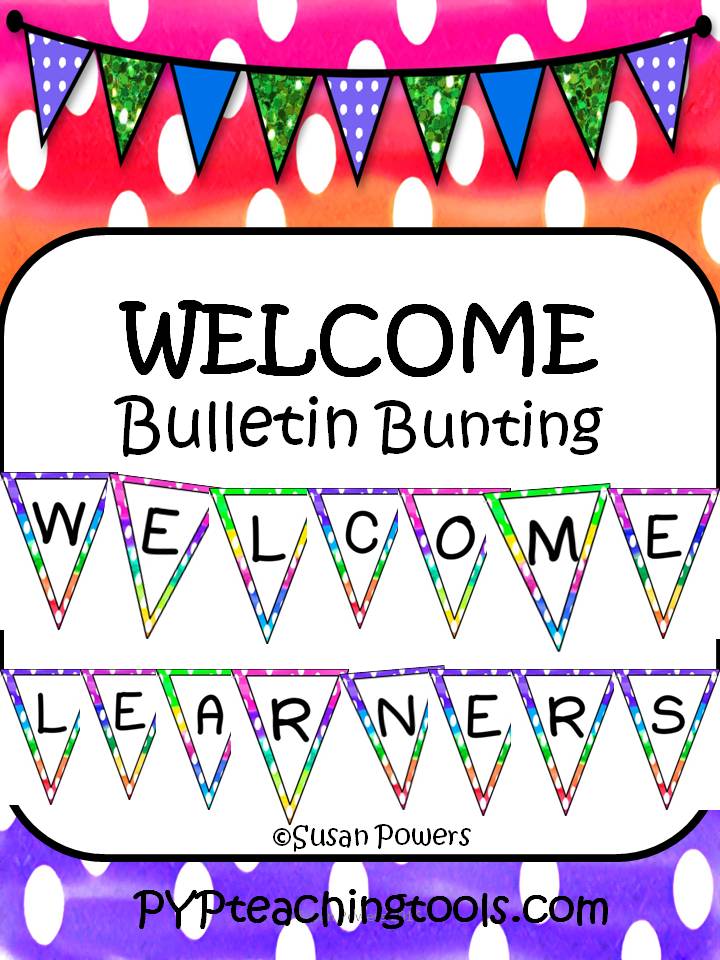 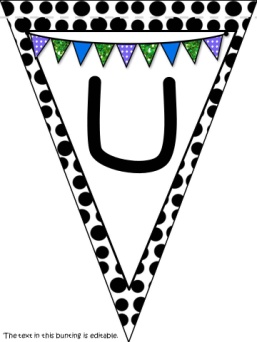 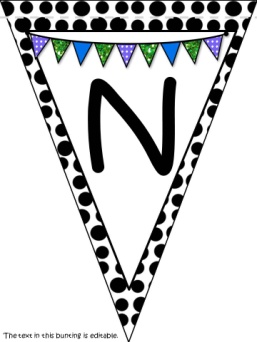 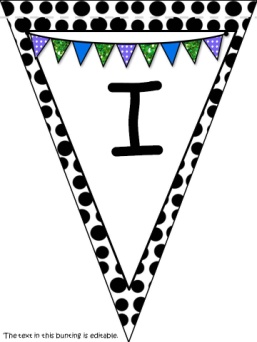 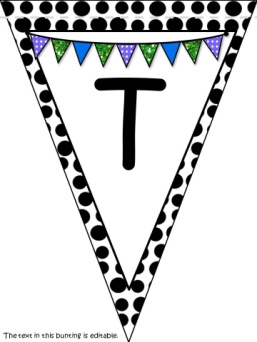 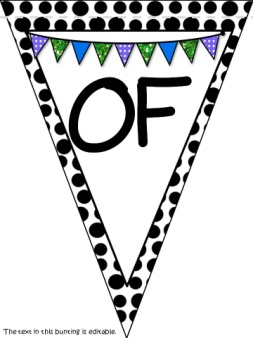 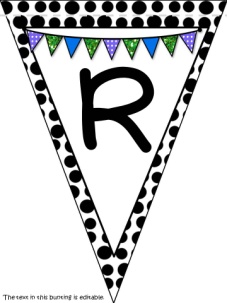 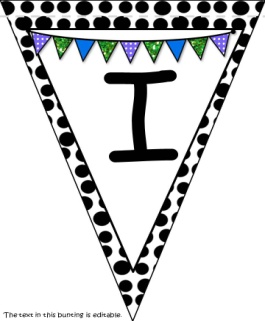 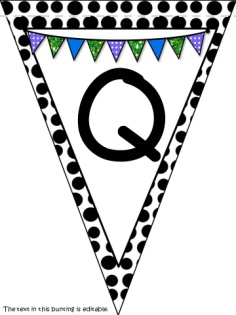 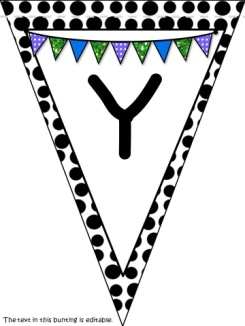 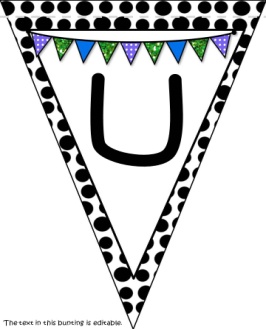 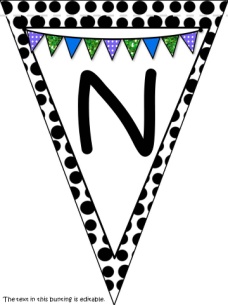 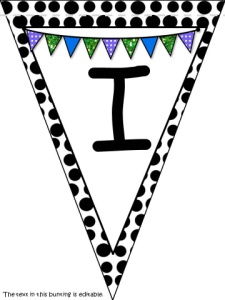 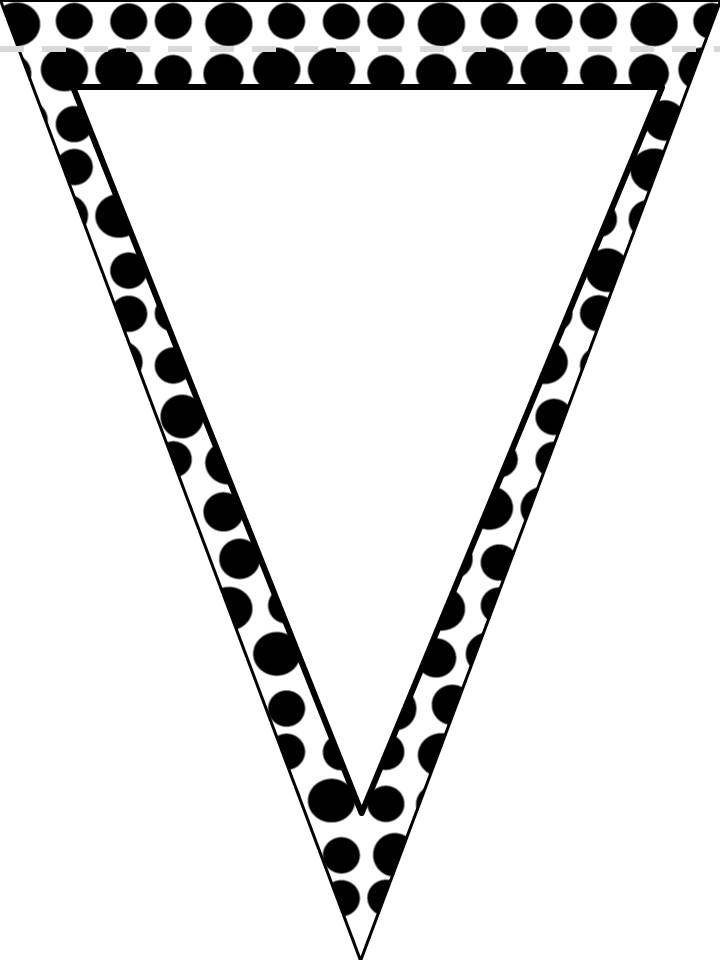 Susan Powers 2016
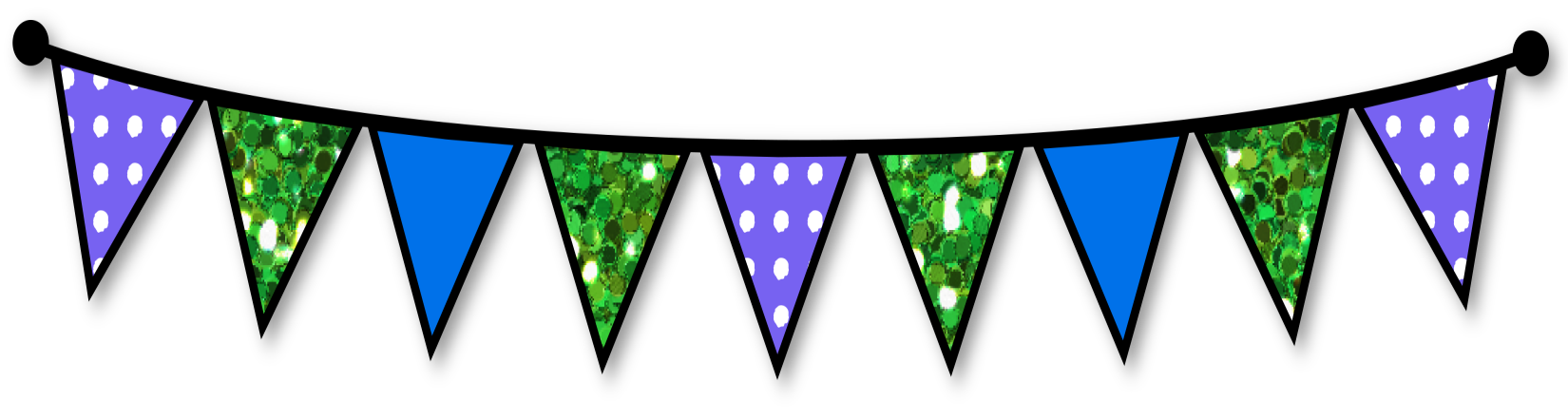 W
The text in this bunting is editable.
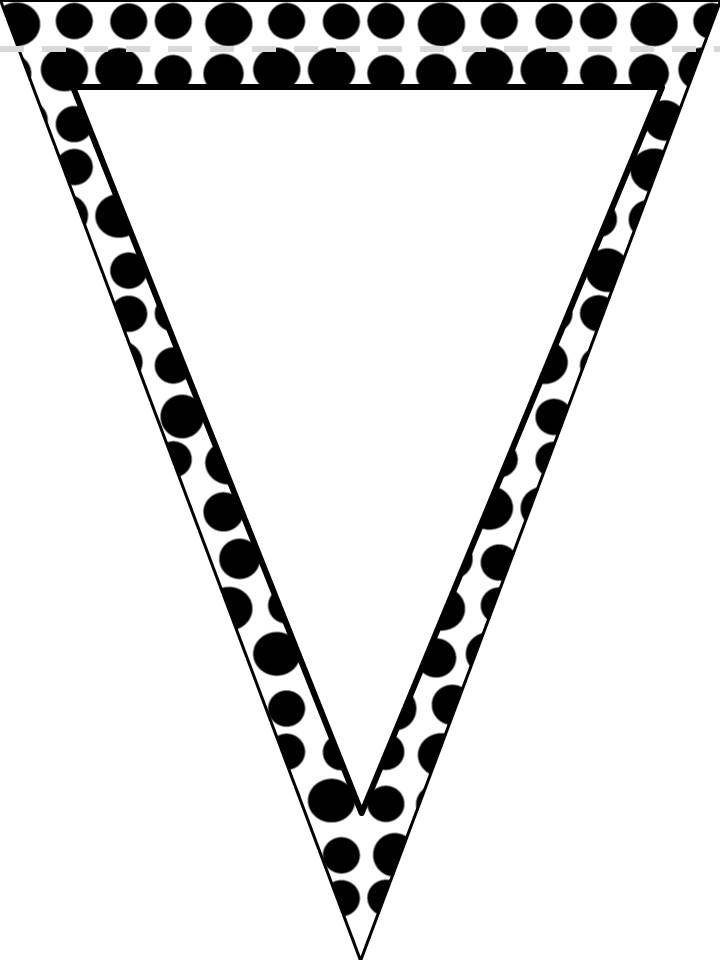 Susan Powers 2016
E
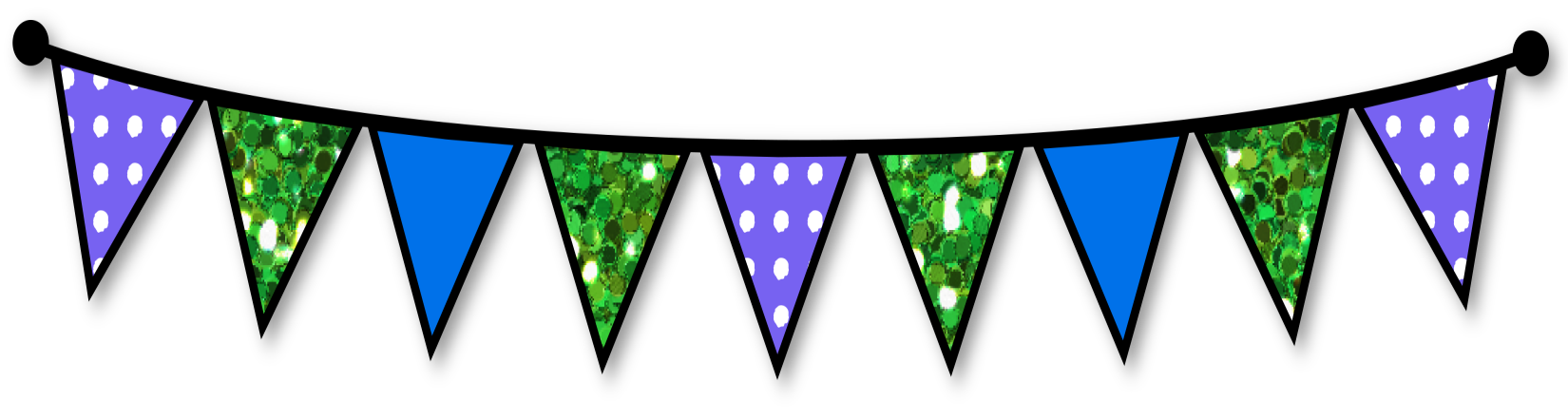 The text in this bunting is editable.
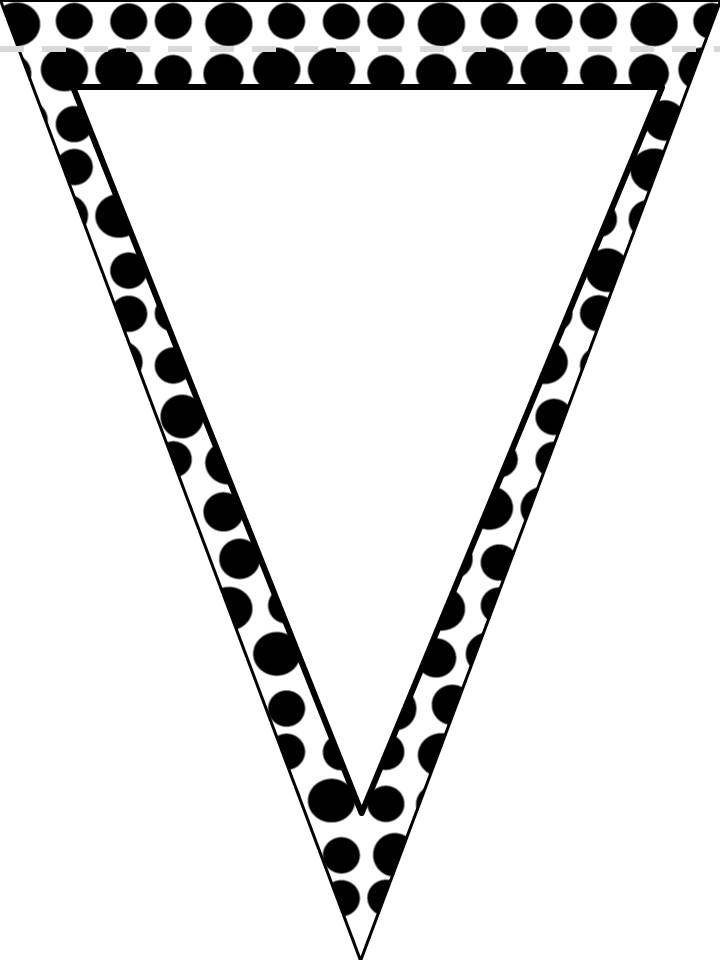 Susan Powers 2016
L
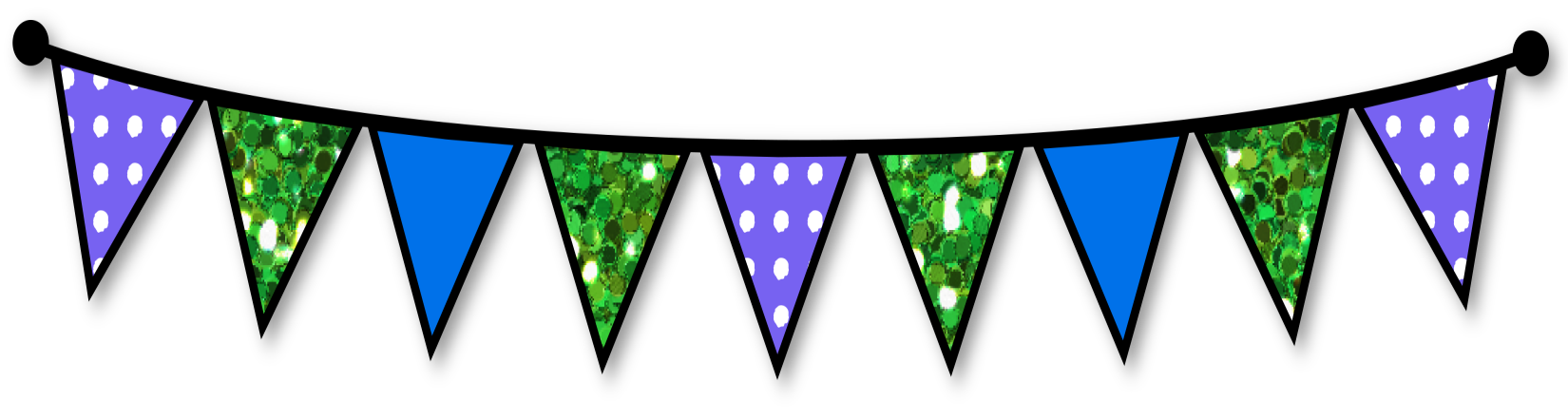 The text in this bunting is editable.
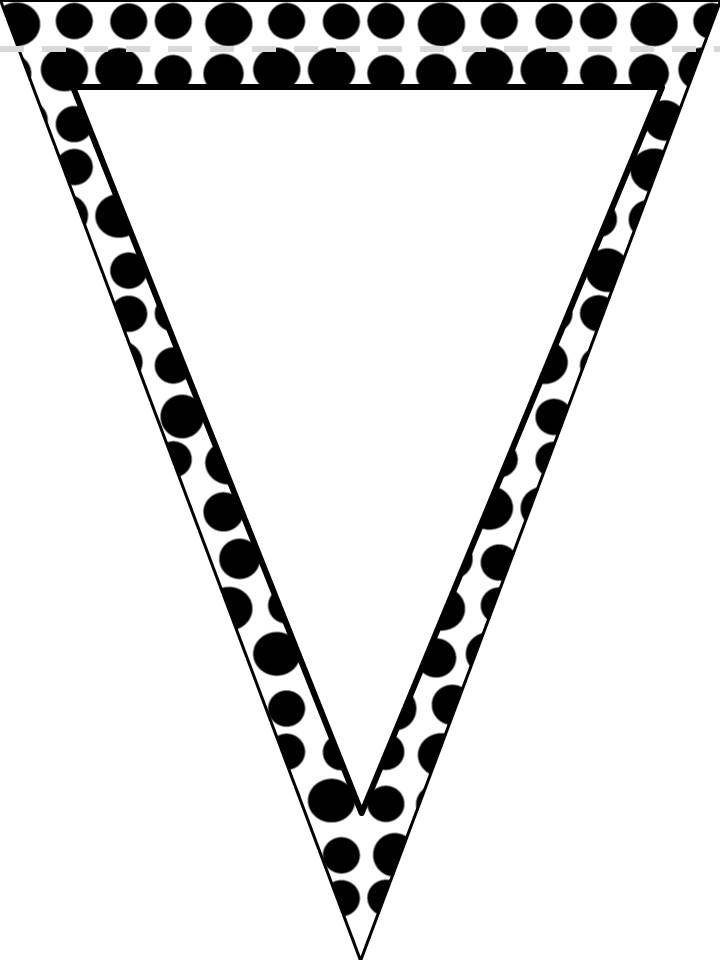 Susan Powers 2016
C
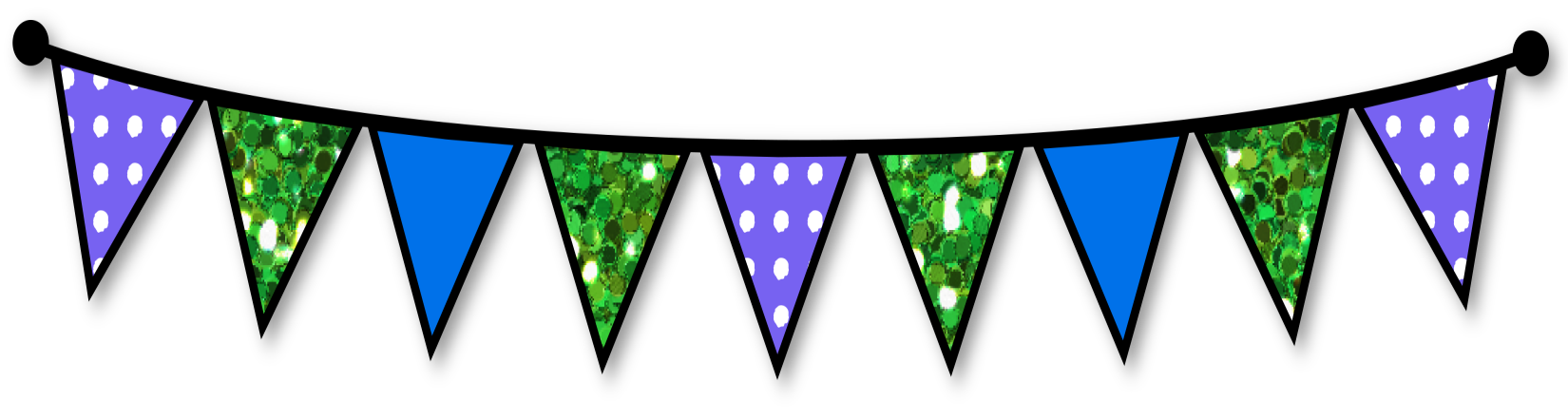 The text in this bunting is editable.
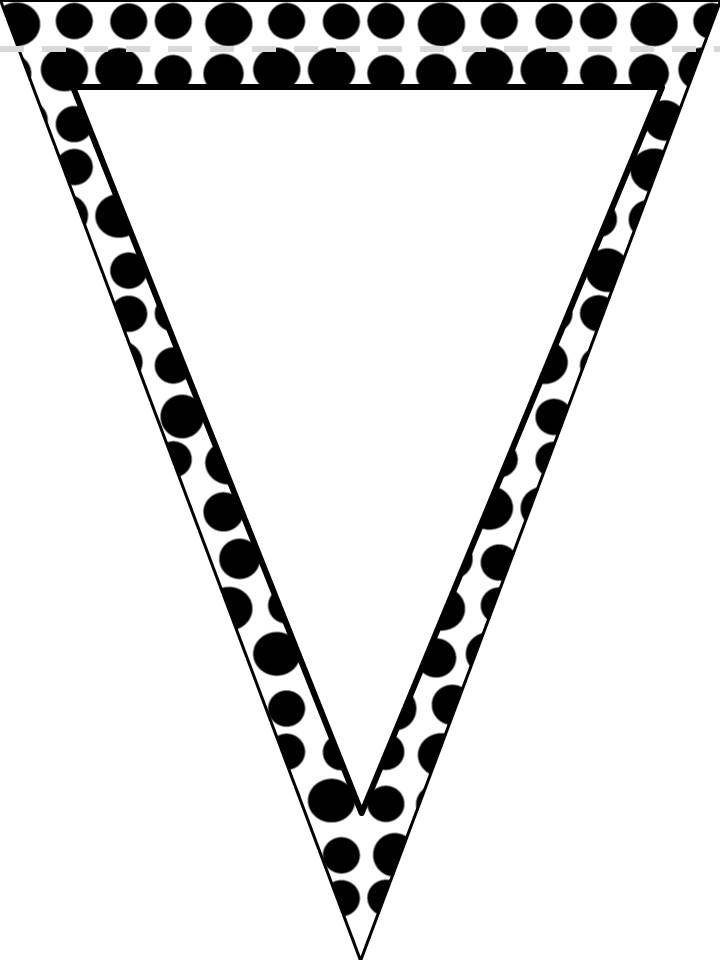 Susan Powers 2016
O
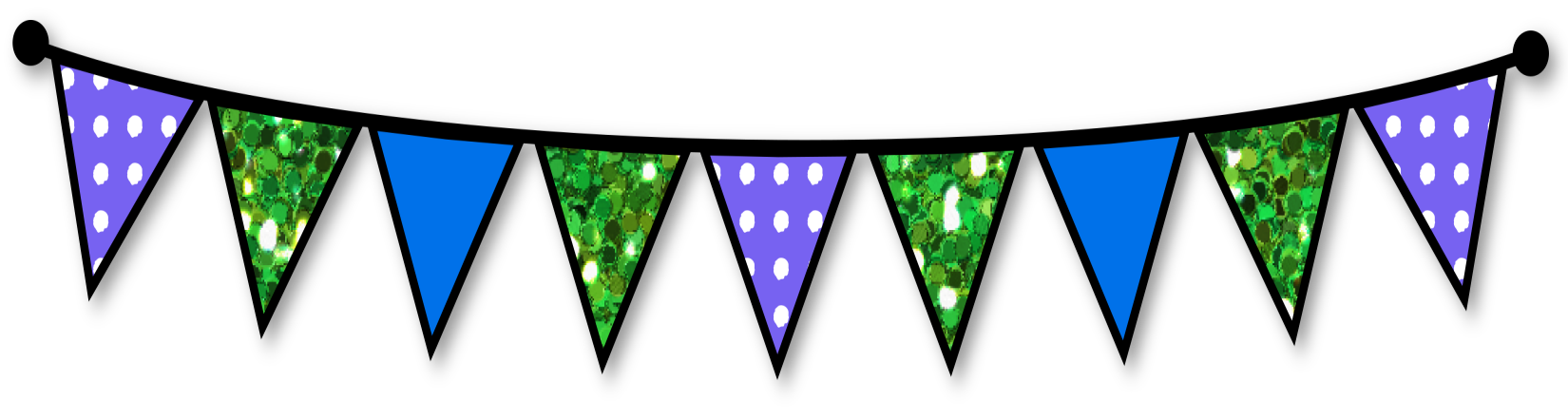 The text in this bunting is editable.
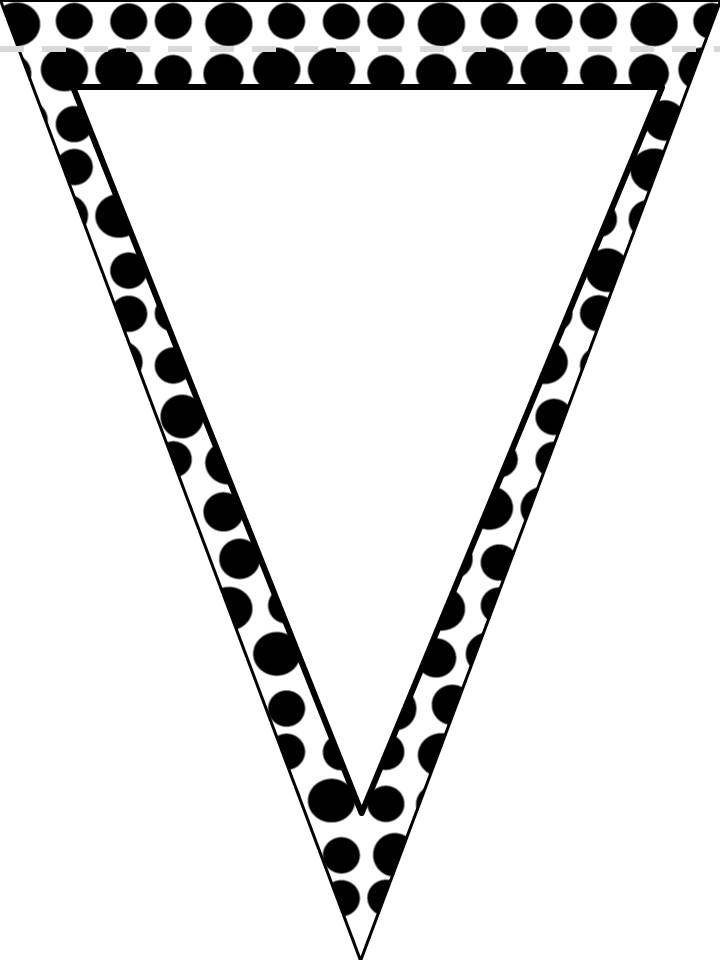 Susan Powers 2016
M
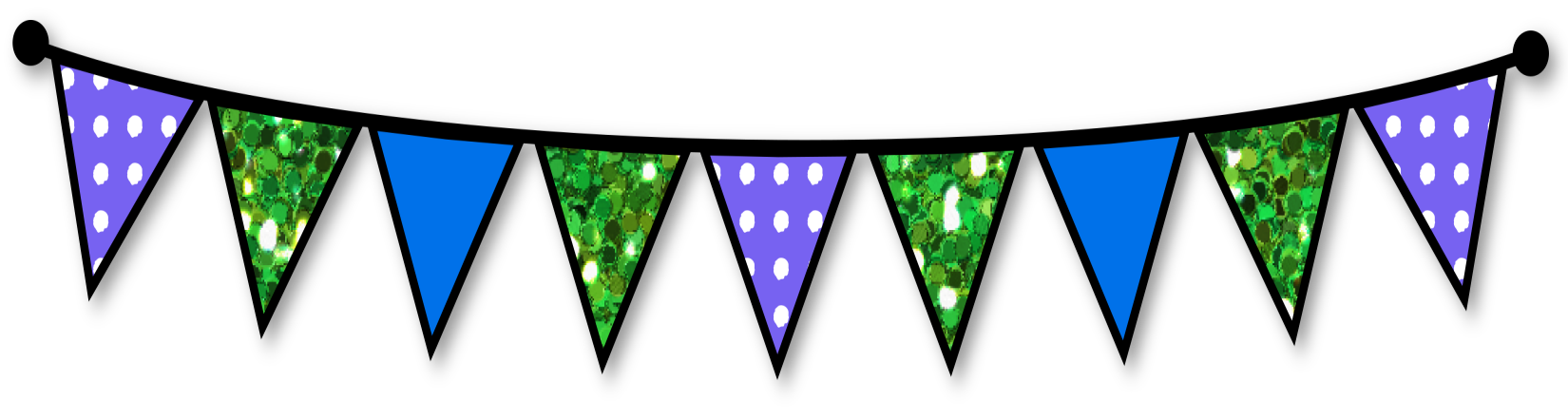 The text in this bunting is editable.
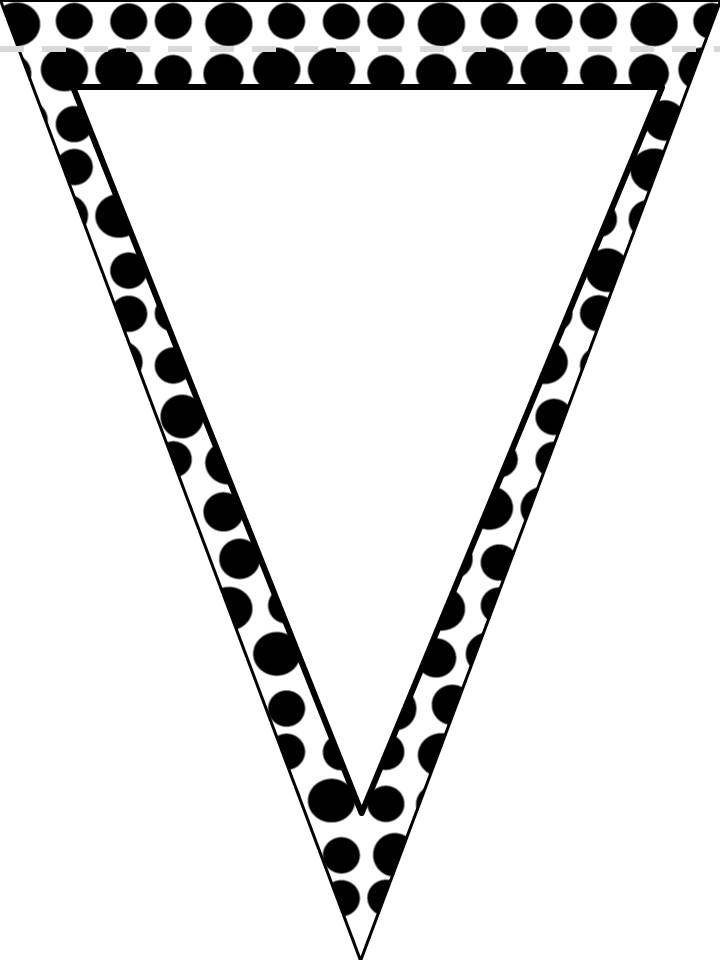 Susan Powers 2016
E
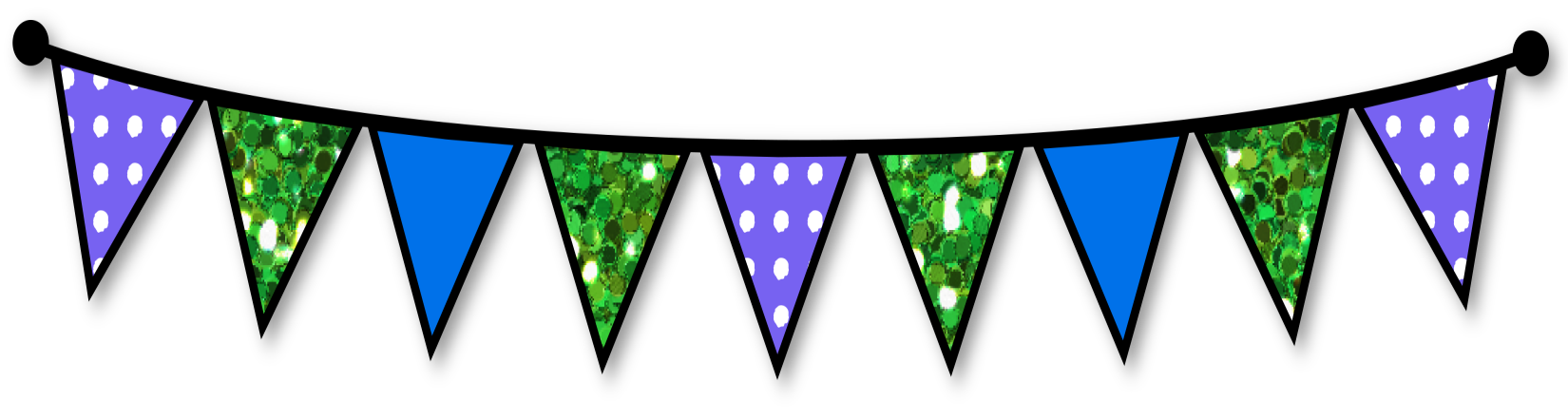 The text in this bunting is editable.
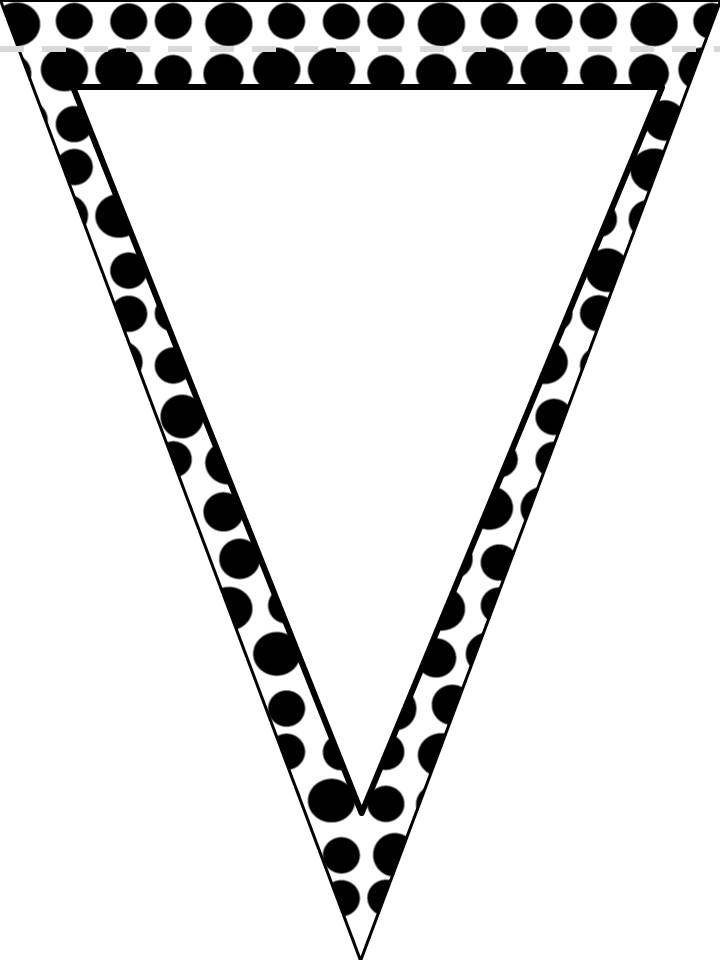 Susan Powers 2016
U
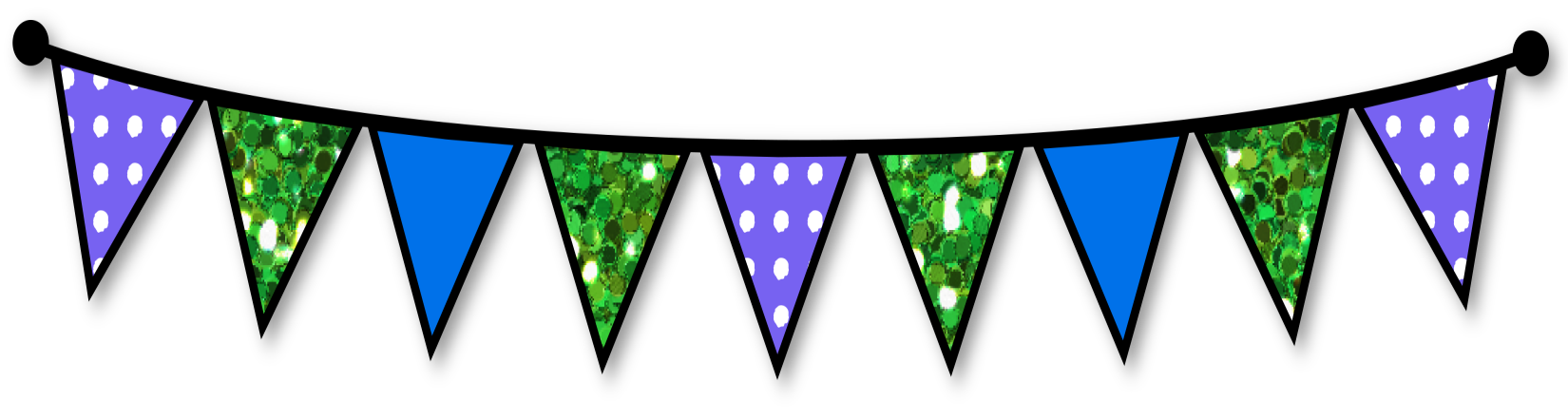 The text in this bunting is editable.
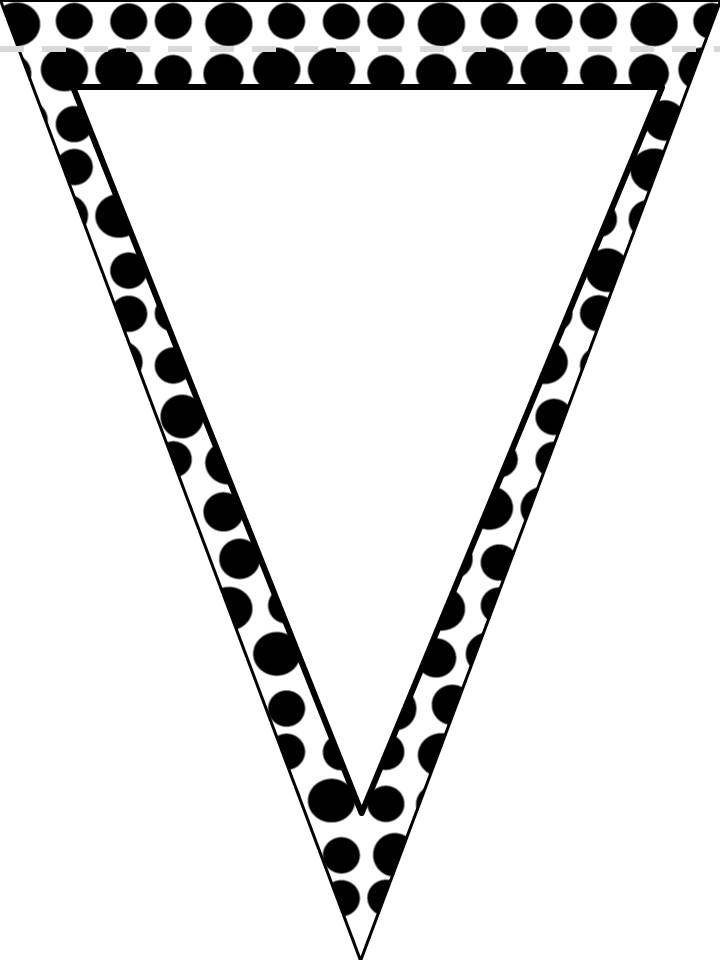 Susan Powers 2016
N
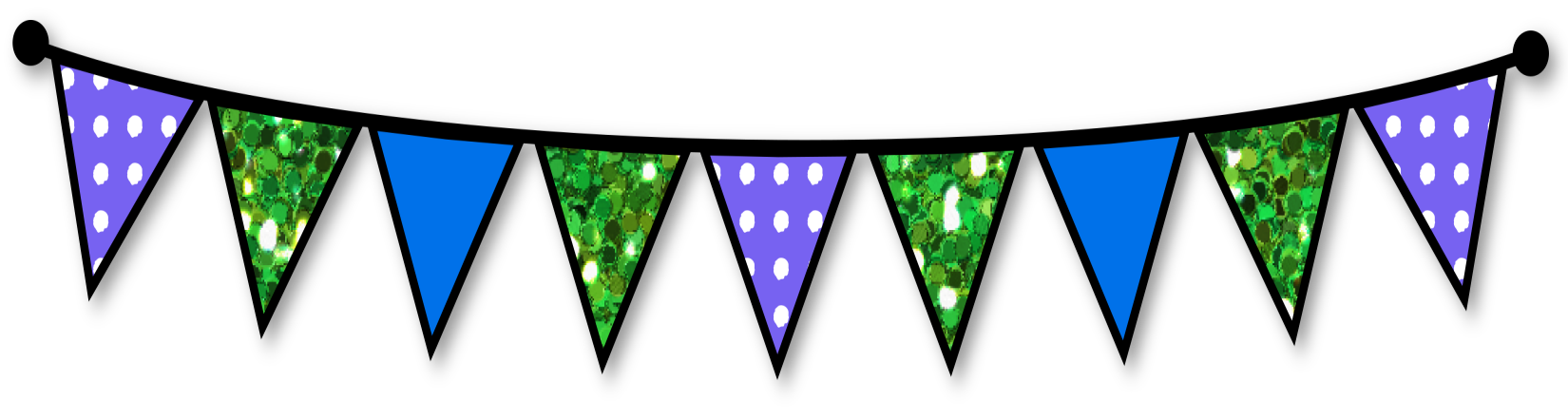 The text in this bunting is editable.
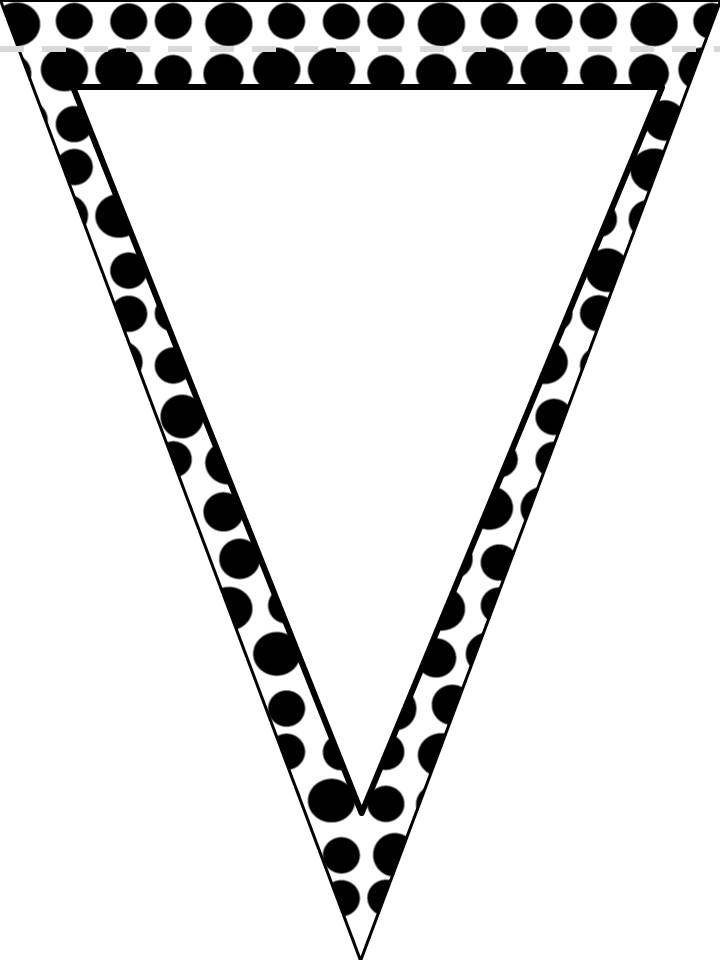 Susan Powers 2016
I
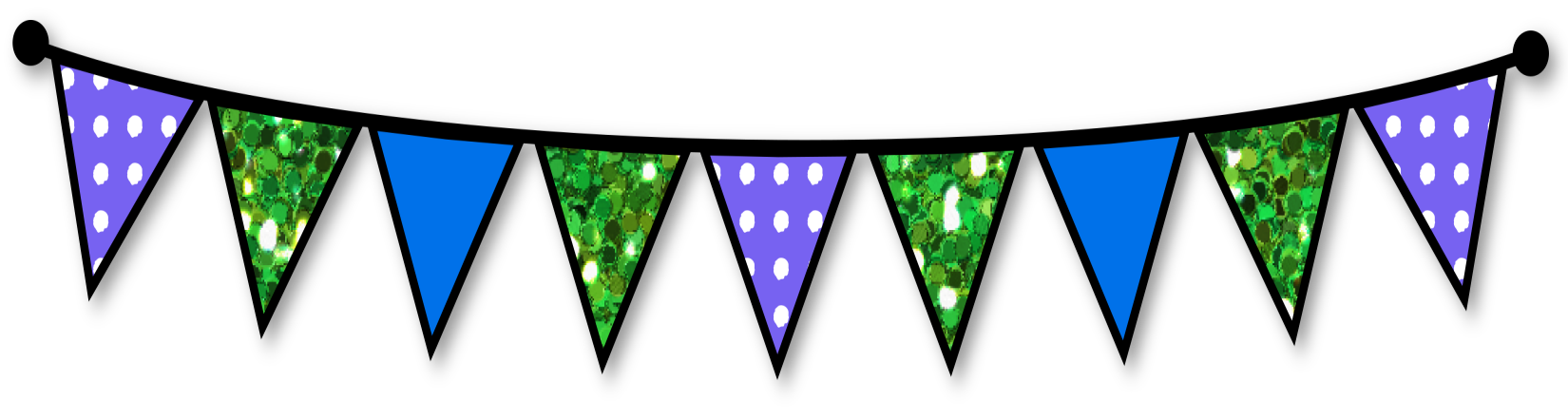 The text in this bunting is editable.
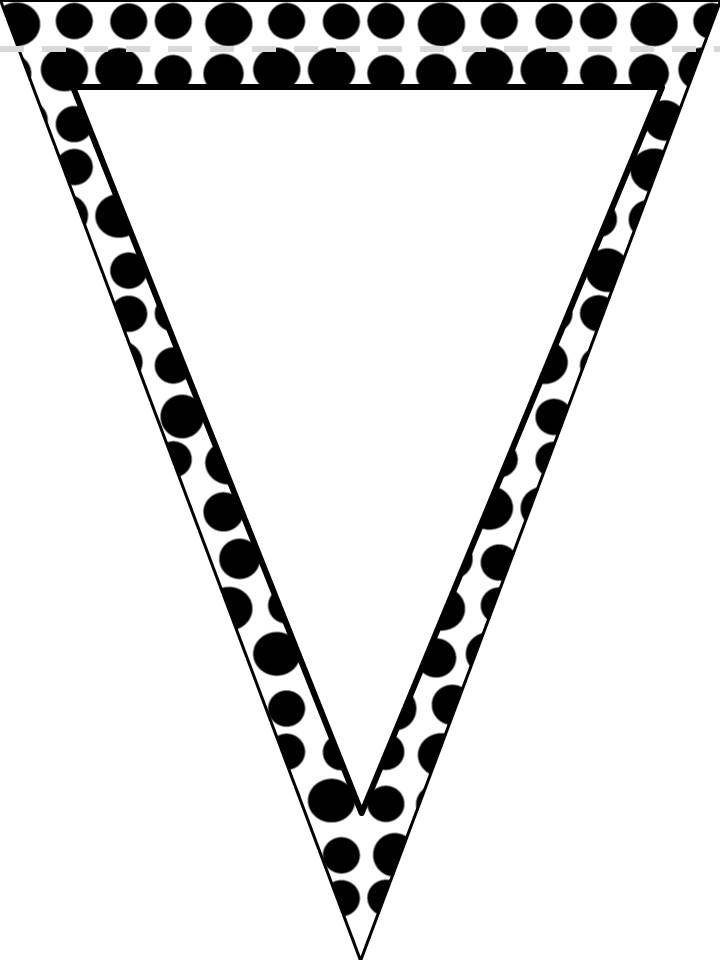 Susan Powers 2016
T
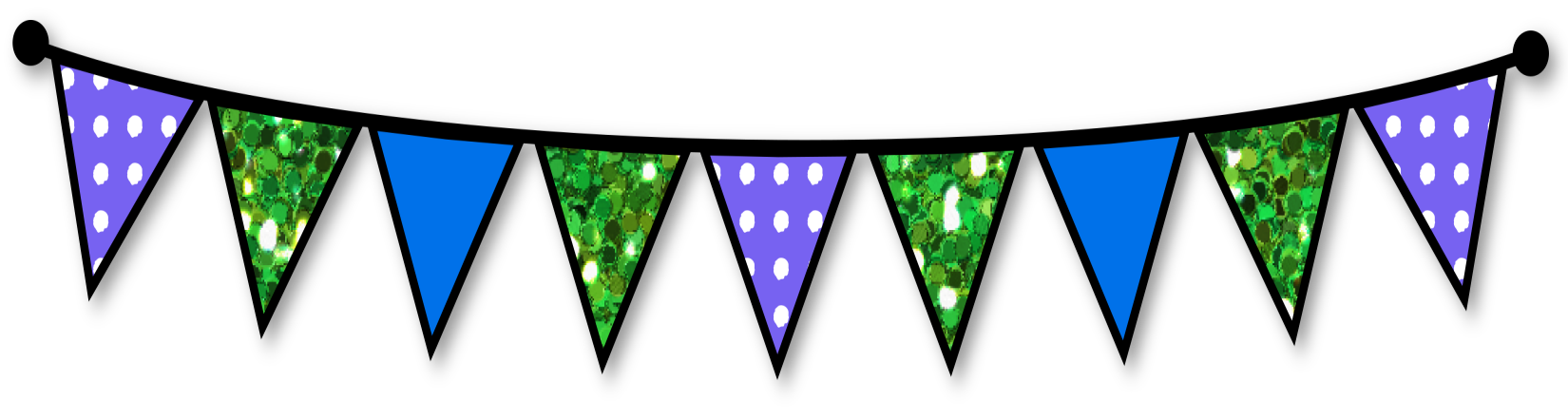 The text in this bunting is editable.
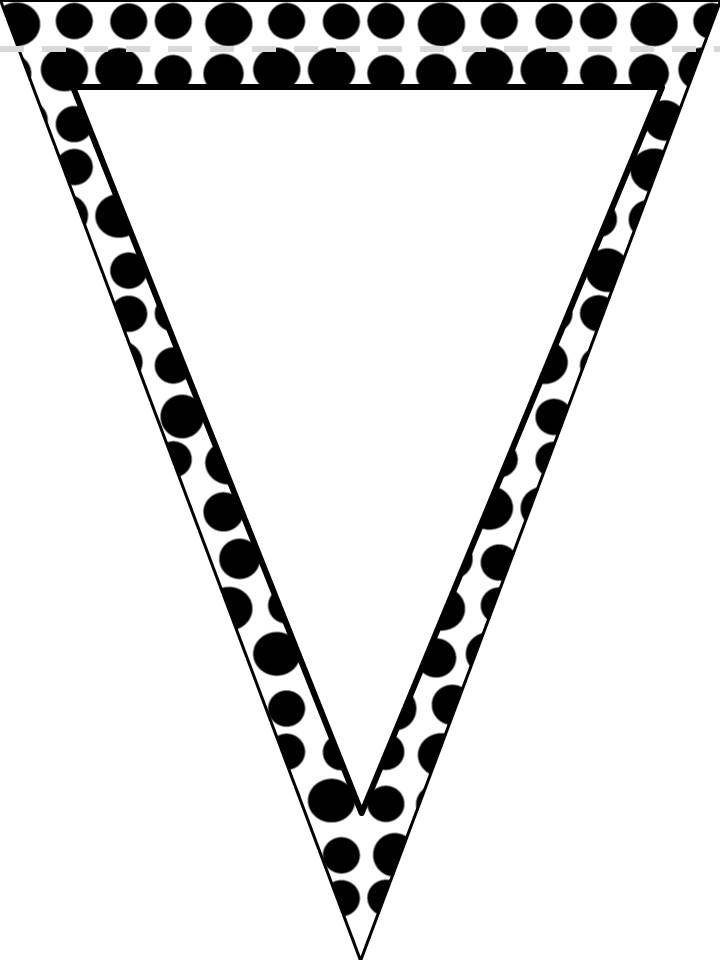 Susan Powers 2016
OF
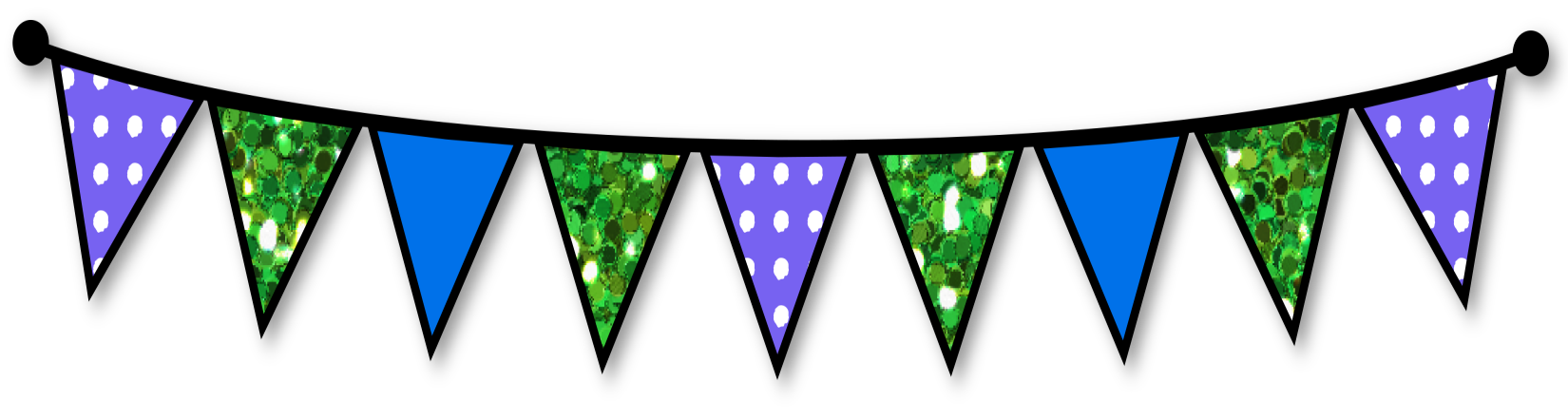 The text in this bunting is editable.
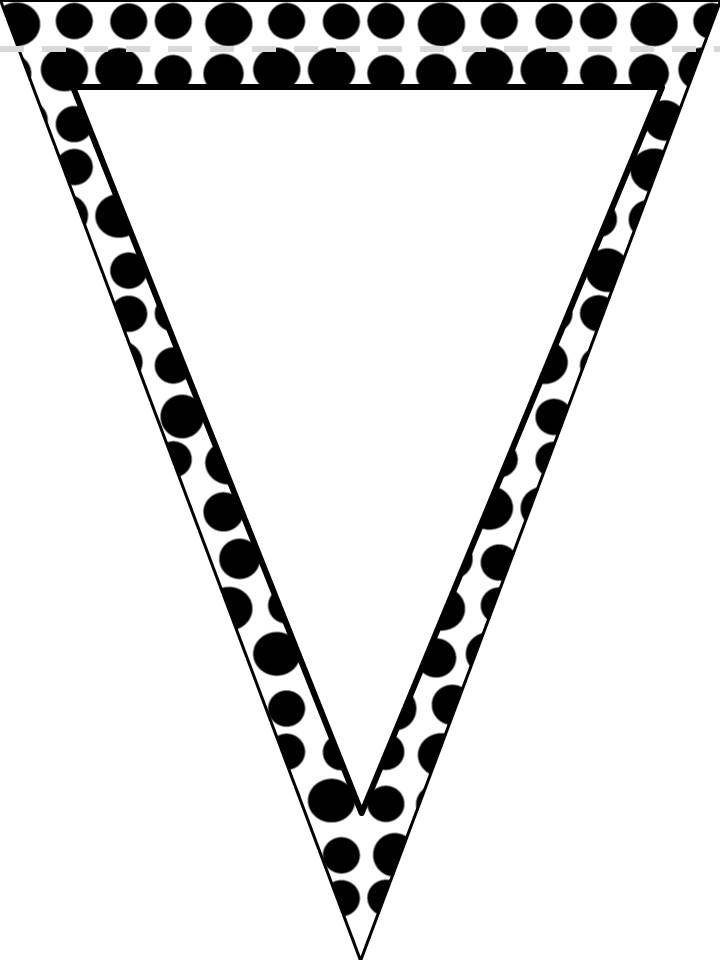 Susan Powers 2016
I
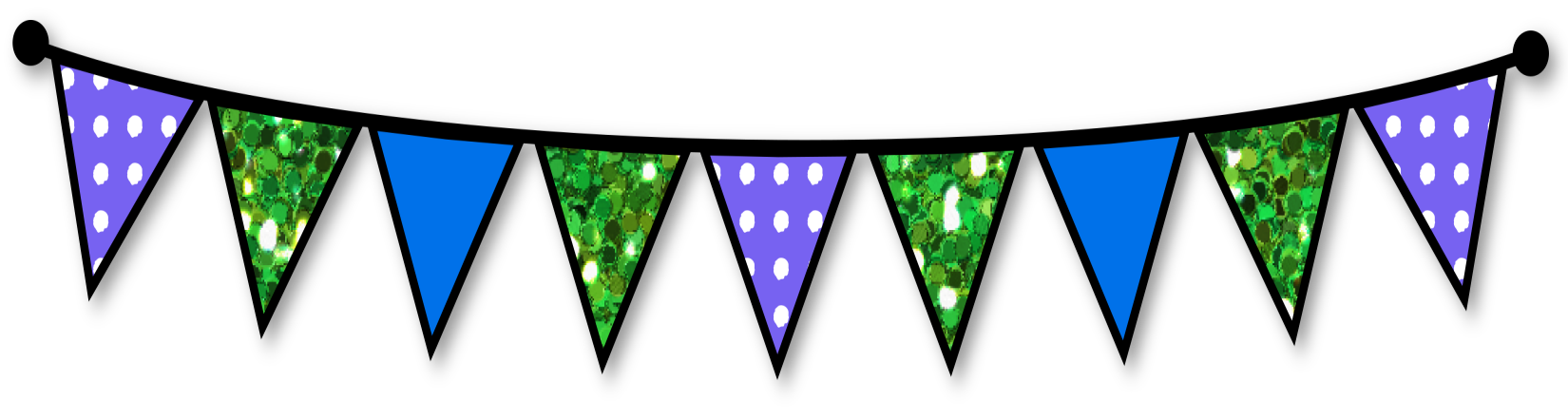 The text in this bunting is editable.
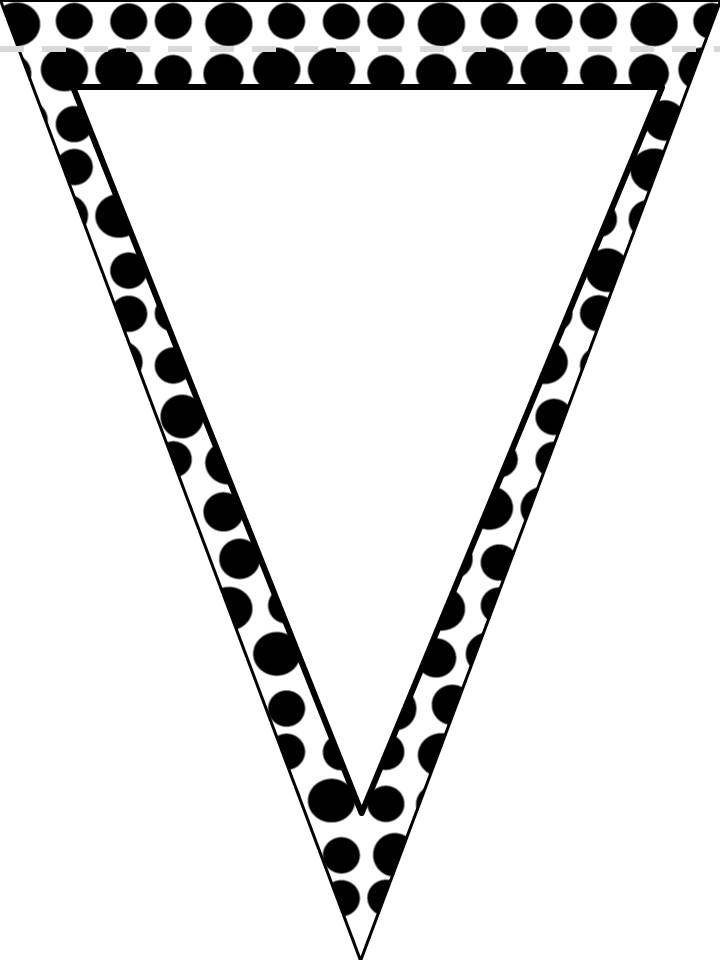 Susan Powers 2016
E
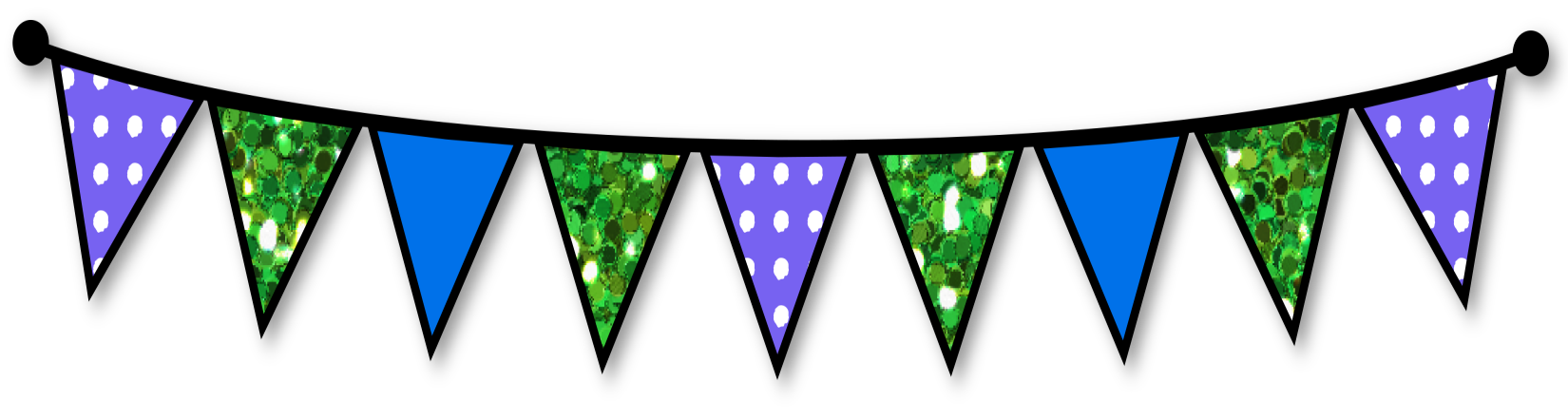 The text in this bunting is editable.
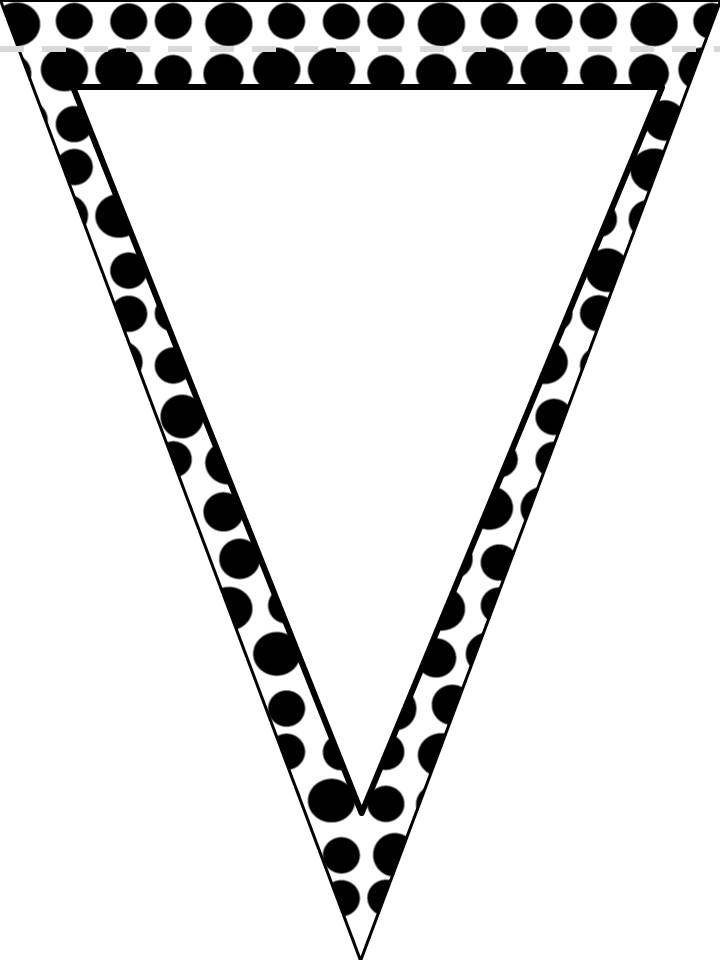 Susan Powers 2016
N
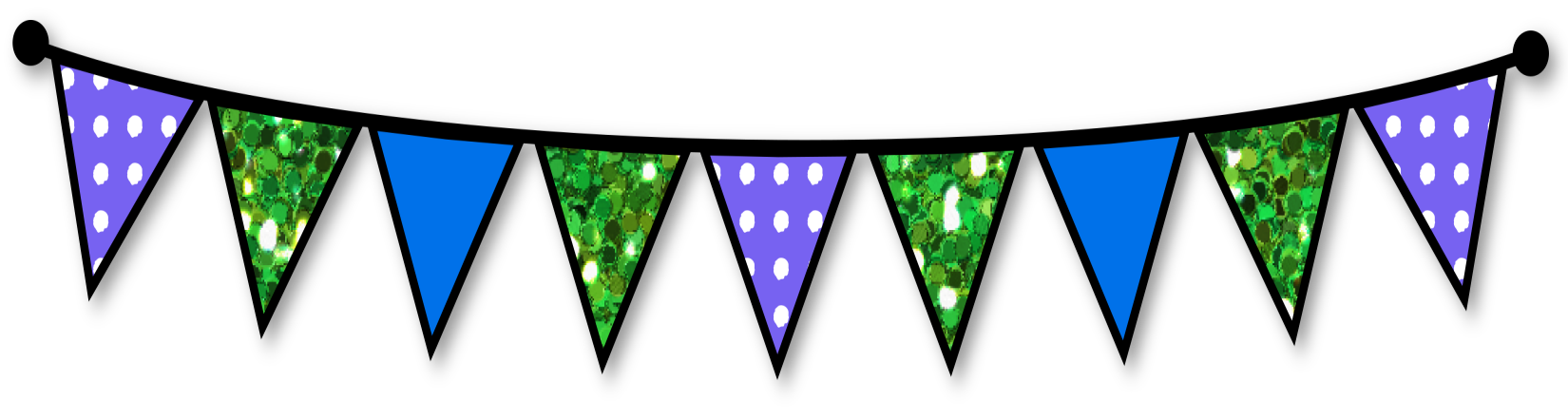 The text in this bunting is editable.
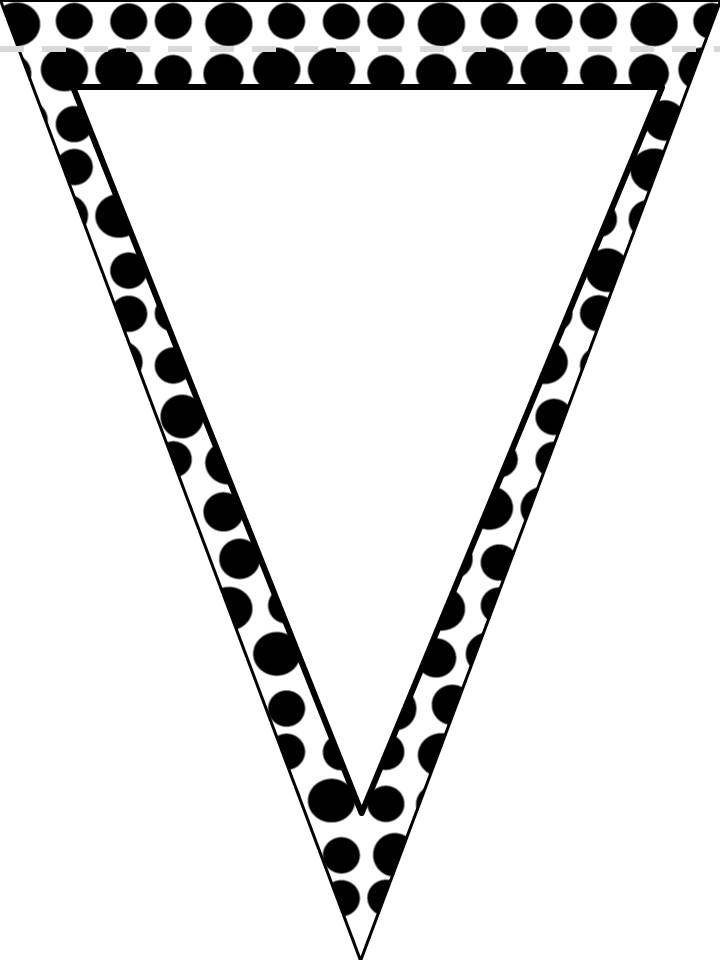 Susan Powers 2016
Q
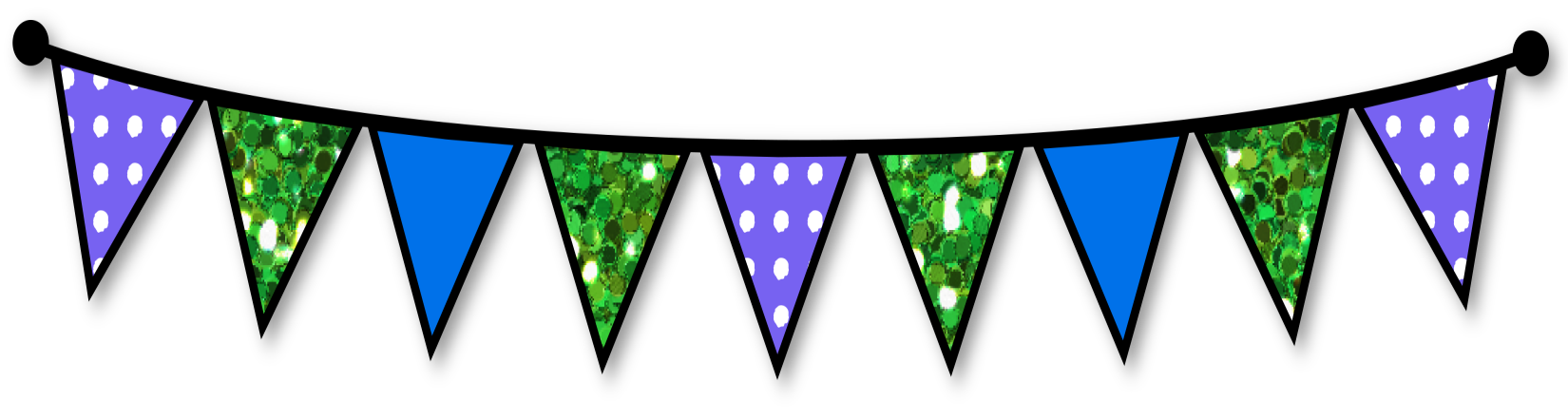 The text in this bunting is editable.
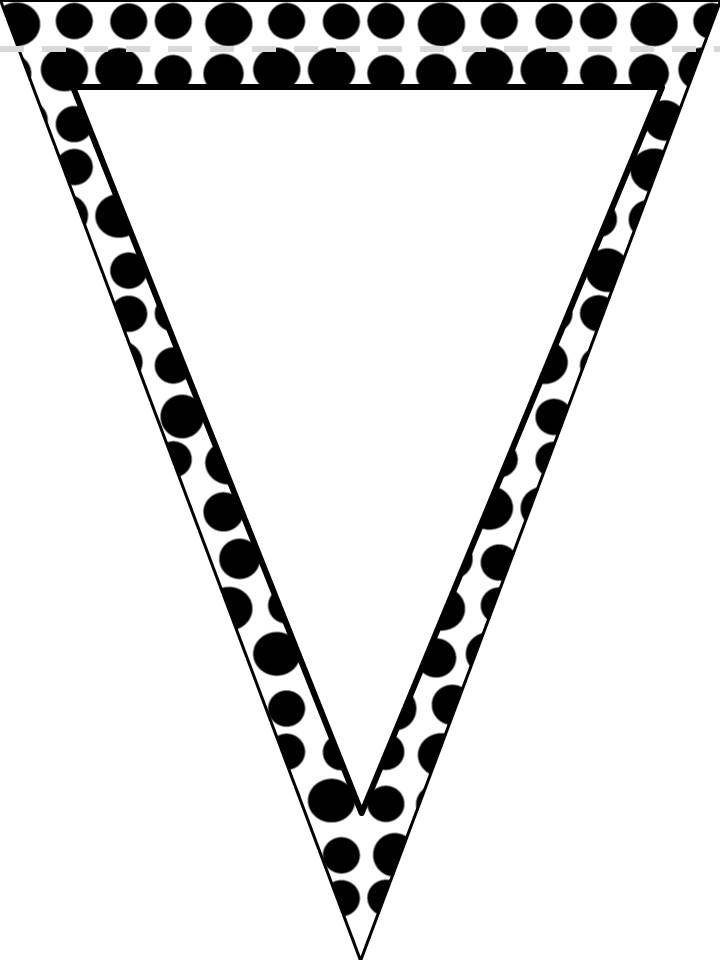 Susan Powers 2016
U
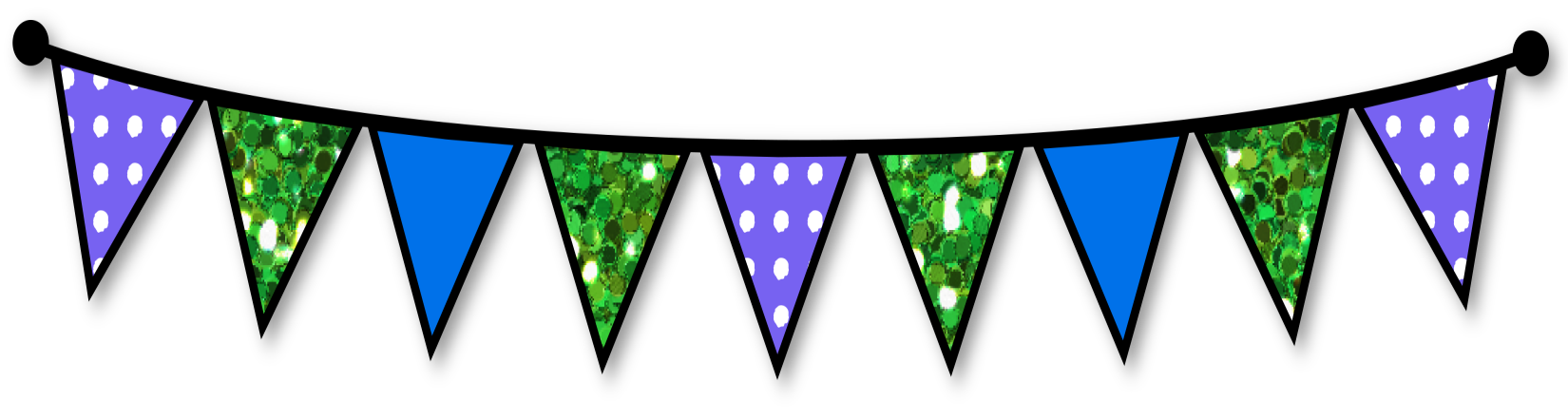 The text in this bunting is editable.
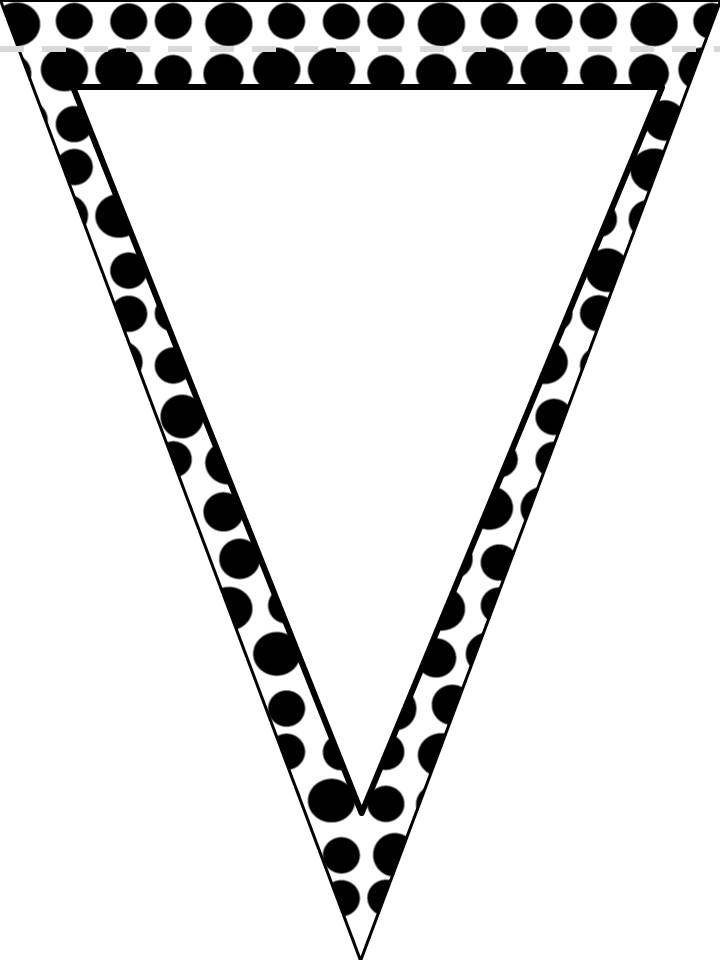 Susan Powers 2016
I
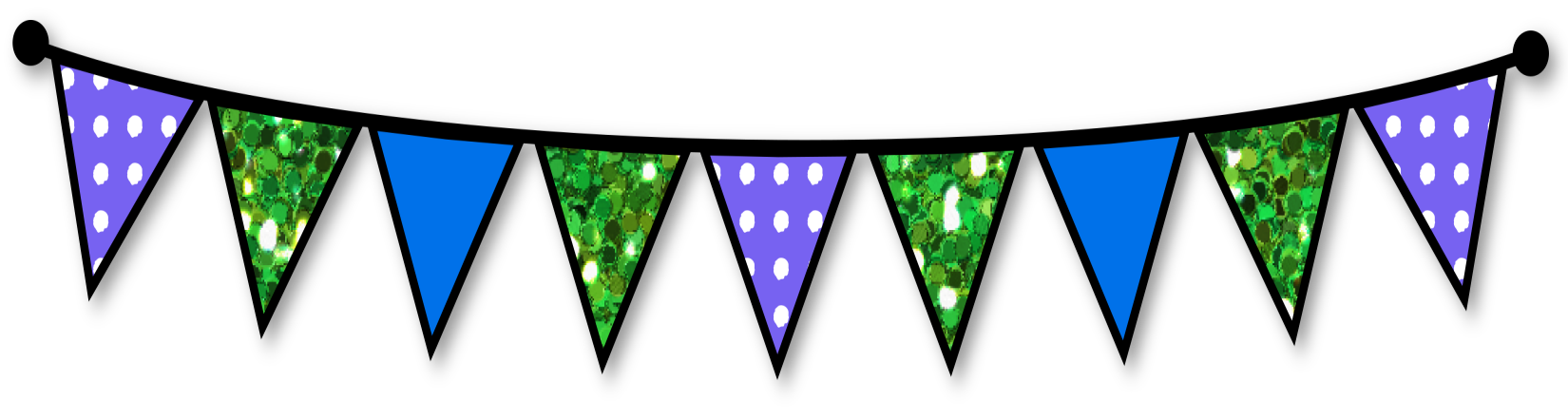 The text in this bunting is editable.
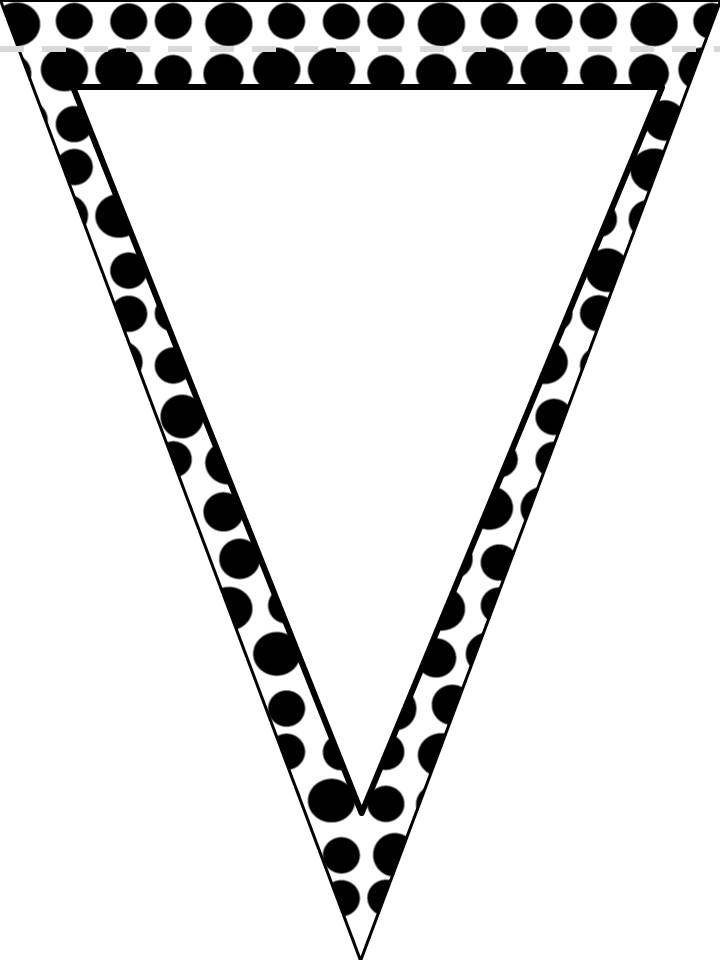 Susan Powers 2016
R
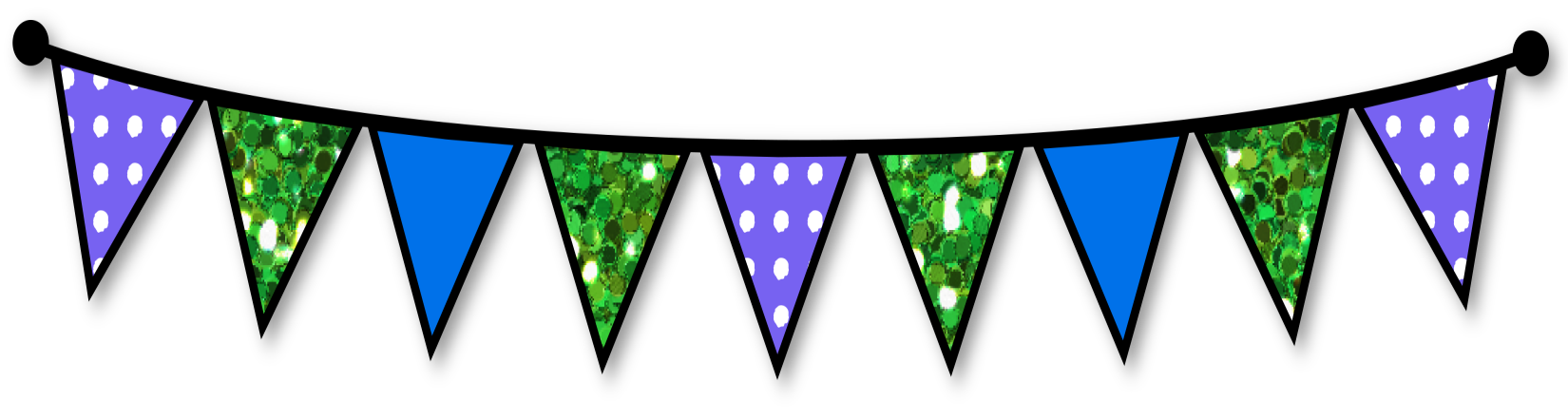 The text in this bunting is editable.
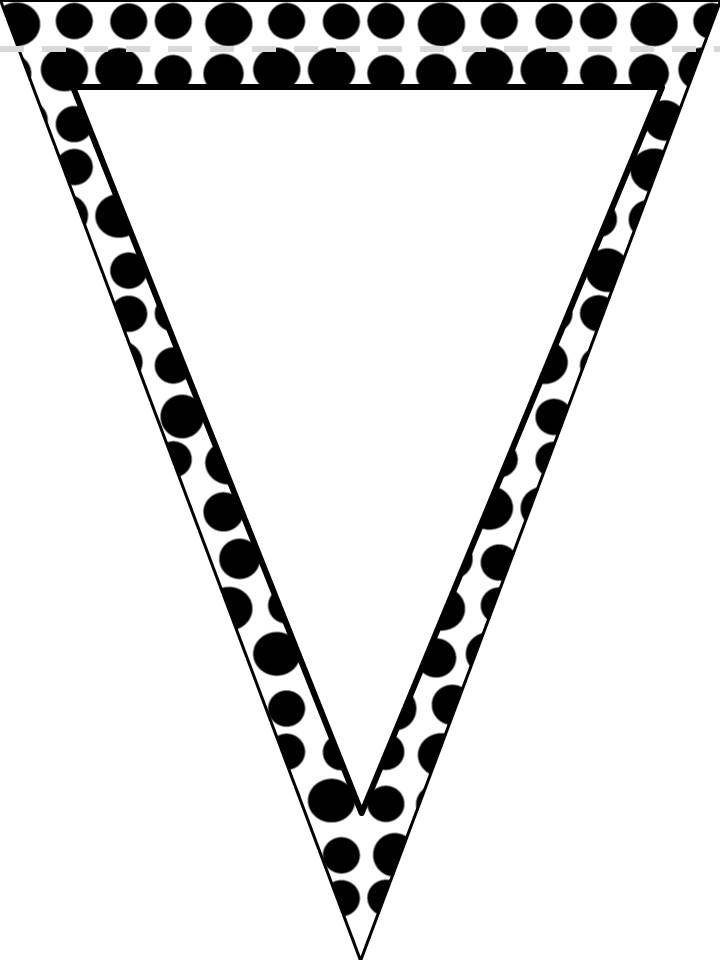 Susan Powers 2016
Y
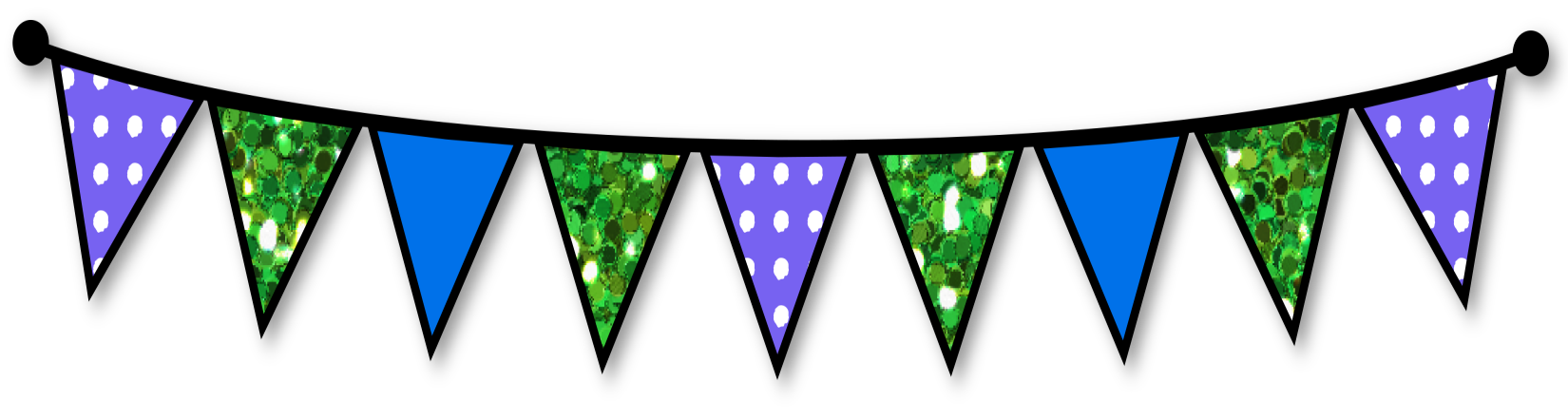 The text in this bunting is editable.
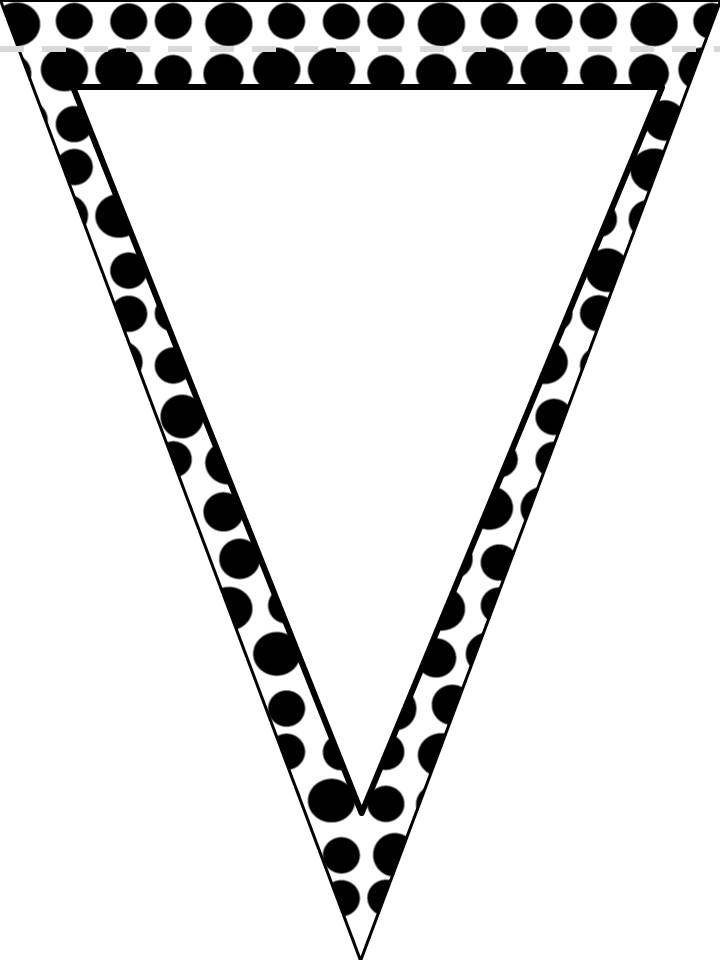 Susan Powers 2016
S
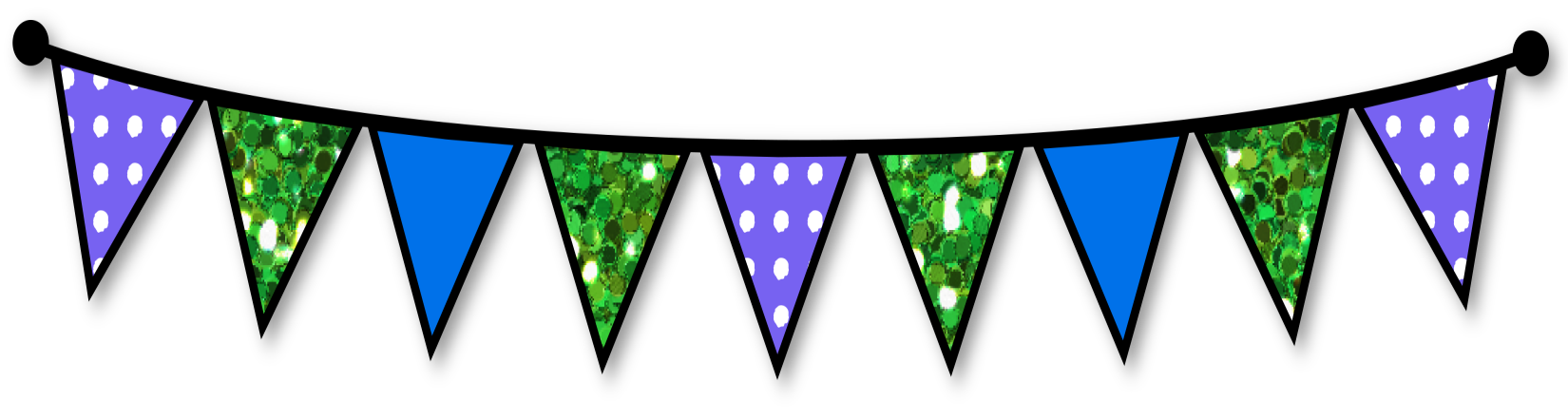 The text in this bunting is editable.
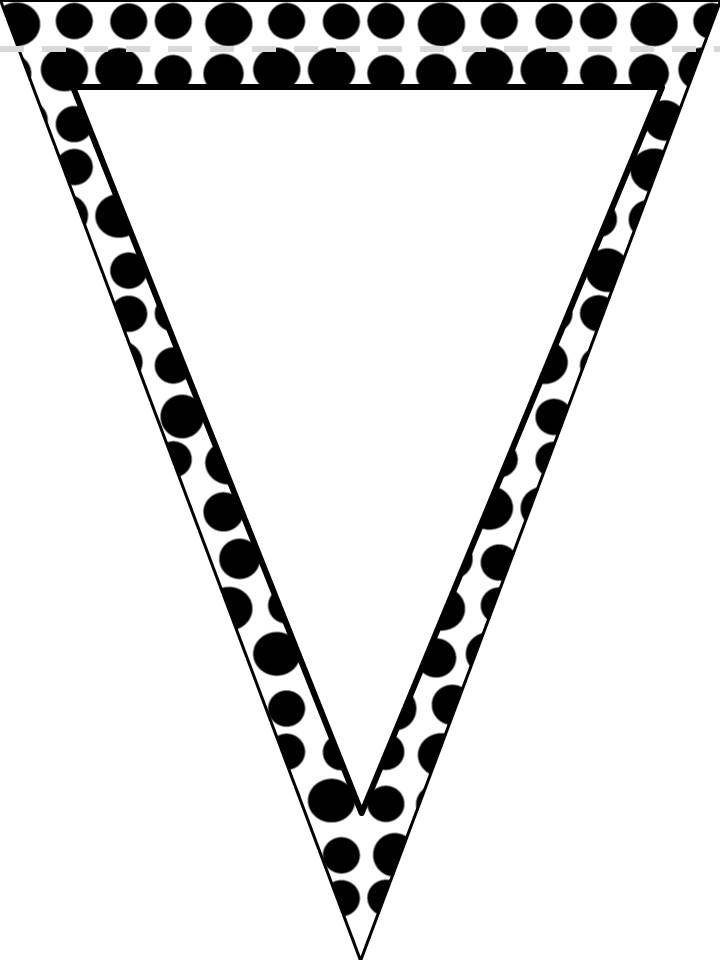 Susan Powers 2016
K
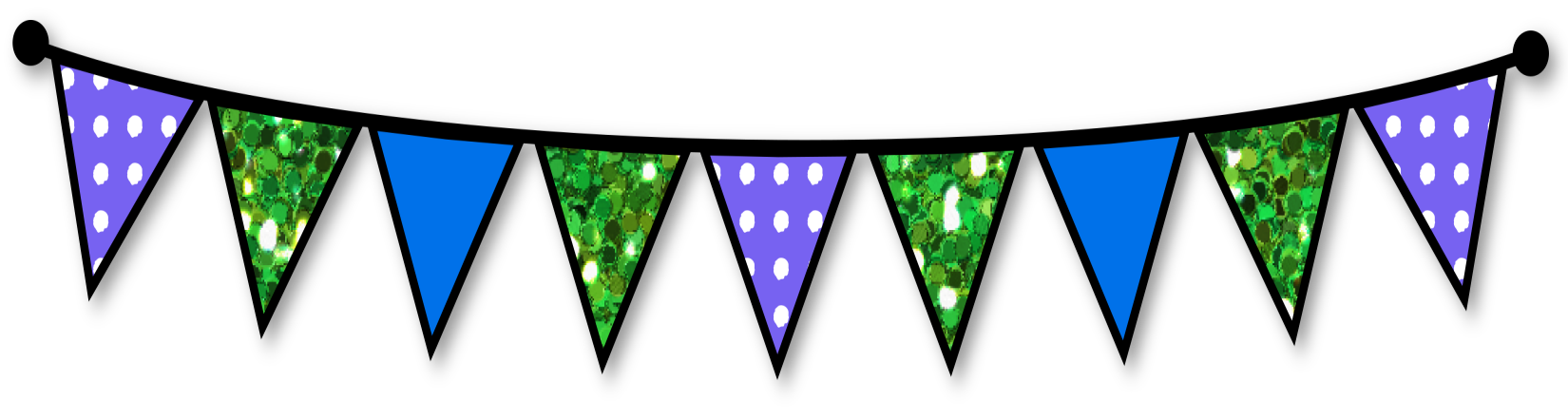 The text in this bunting is editable.
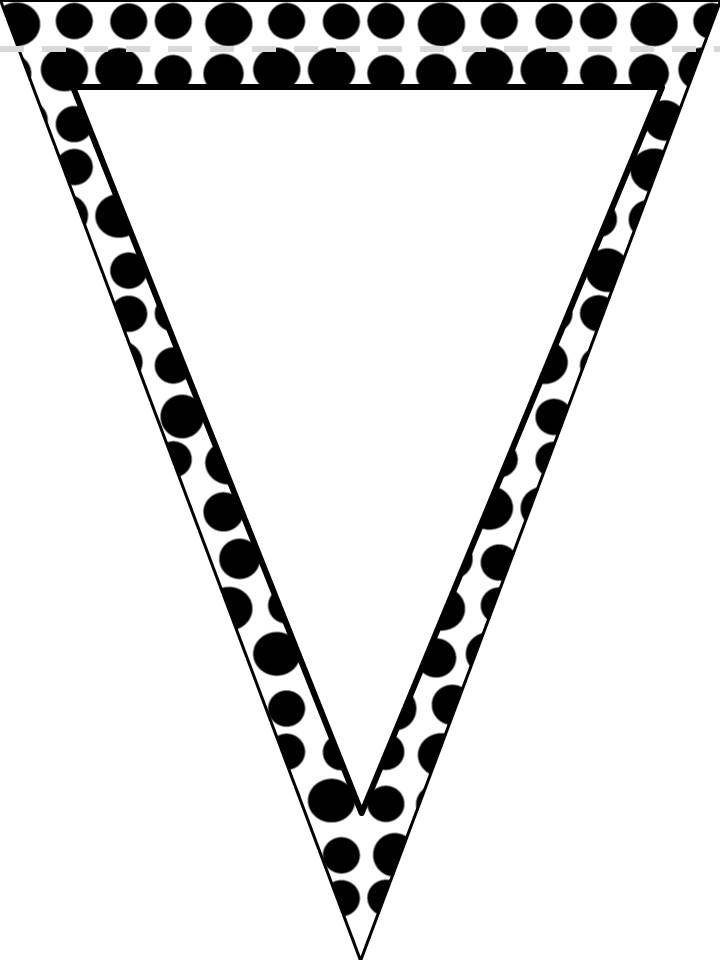 Susan Powers 2016
I
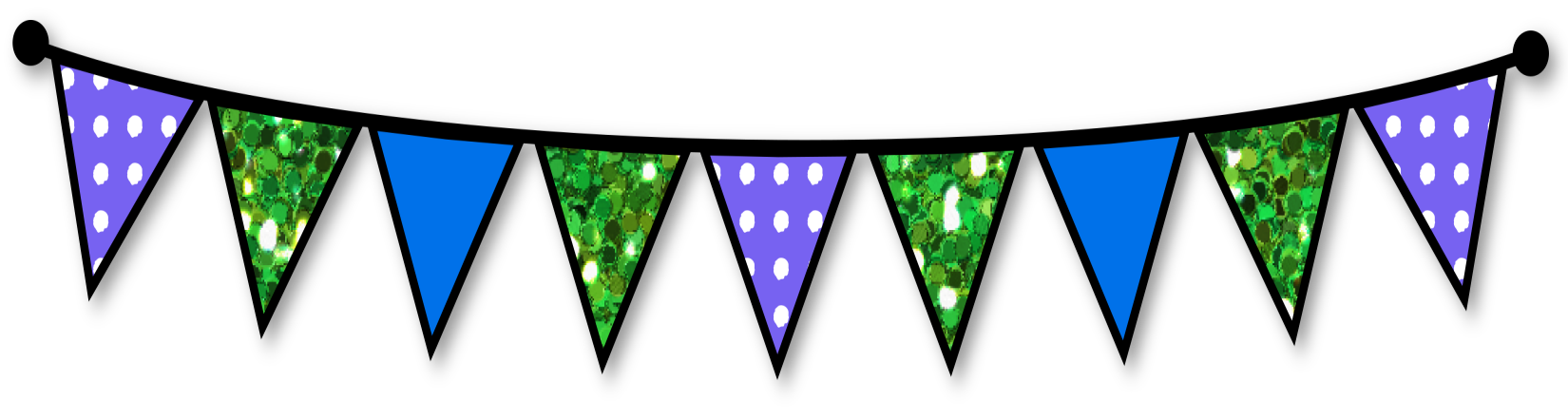 The text in this bunting is editable.
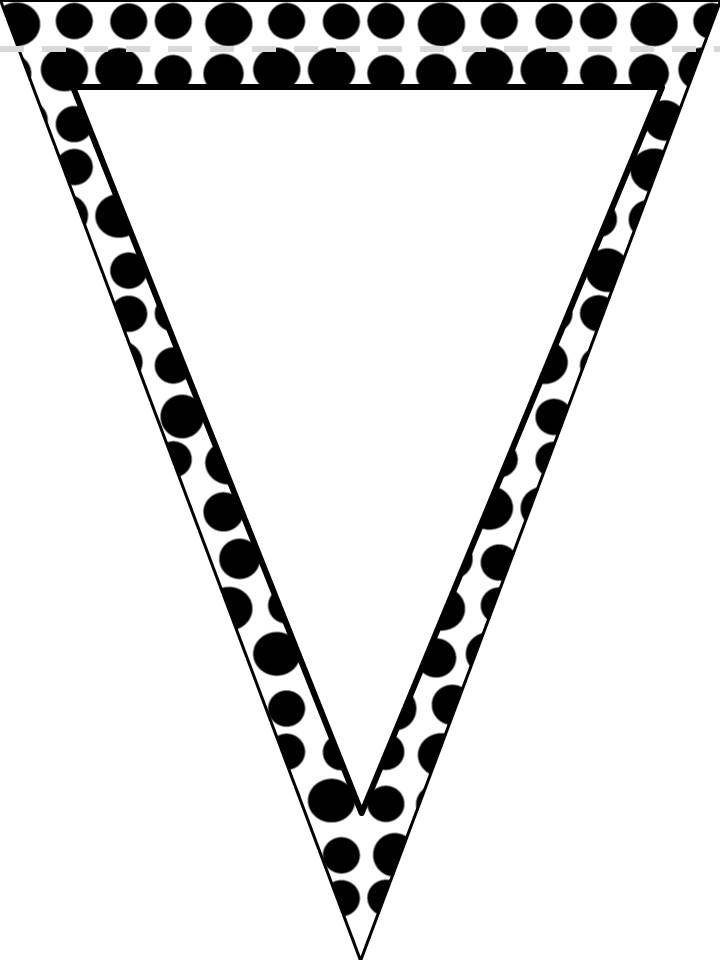 Susan Powers 2016
L
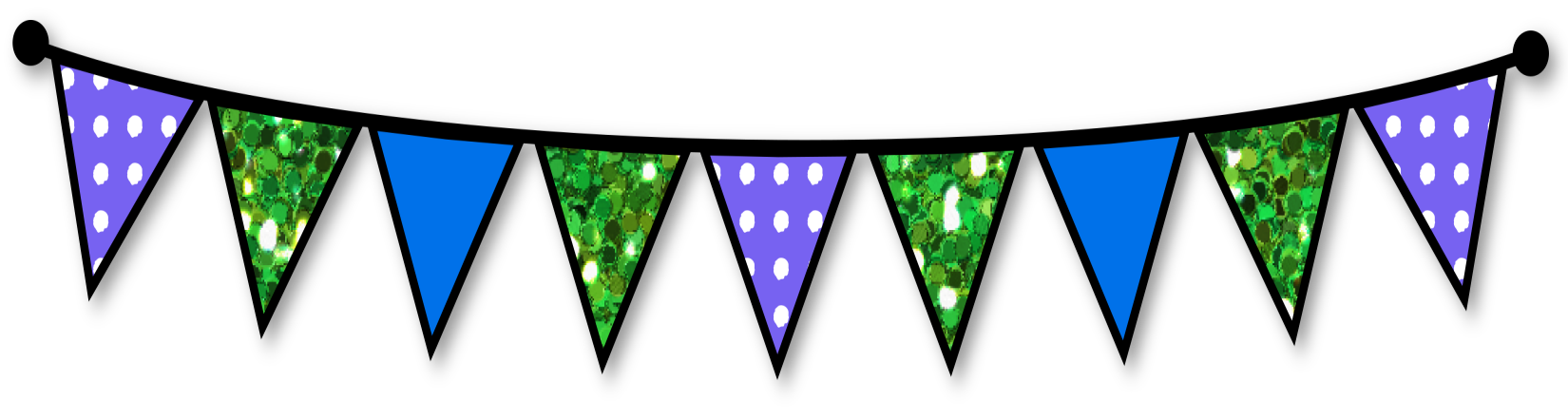 The text in this bunting is editable.
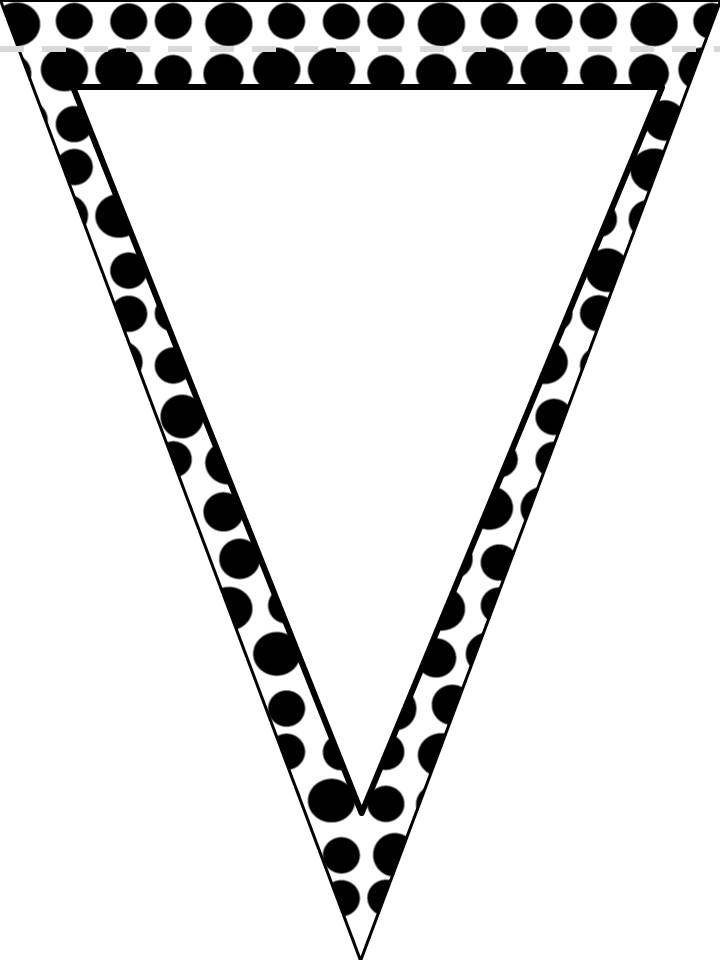 Susan Powers 2016
L
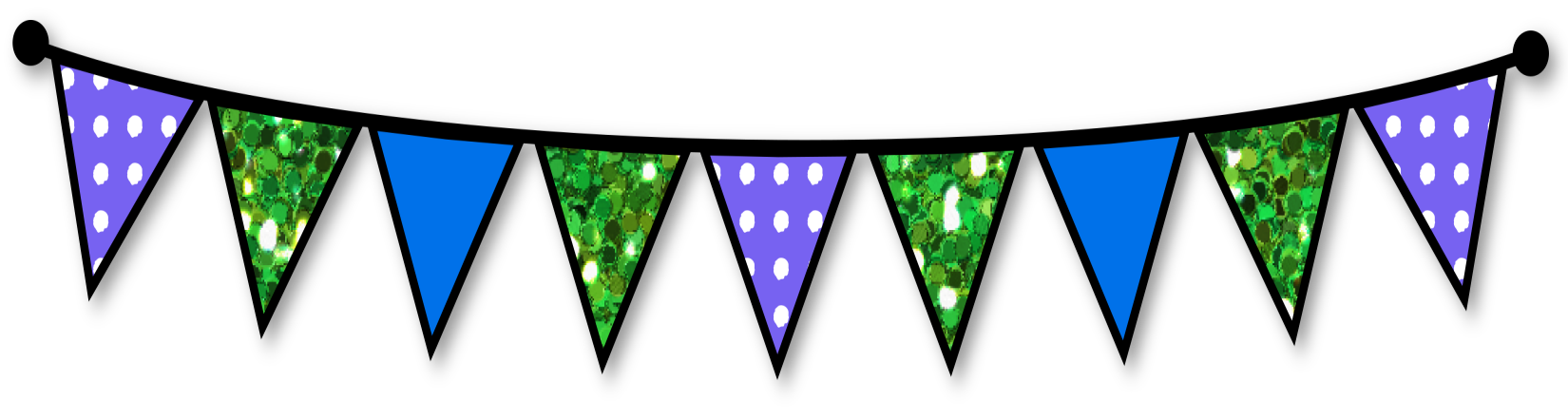 The text in this bunting is editable.
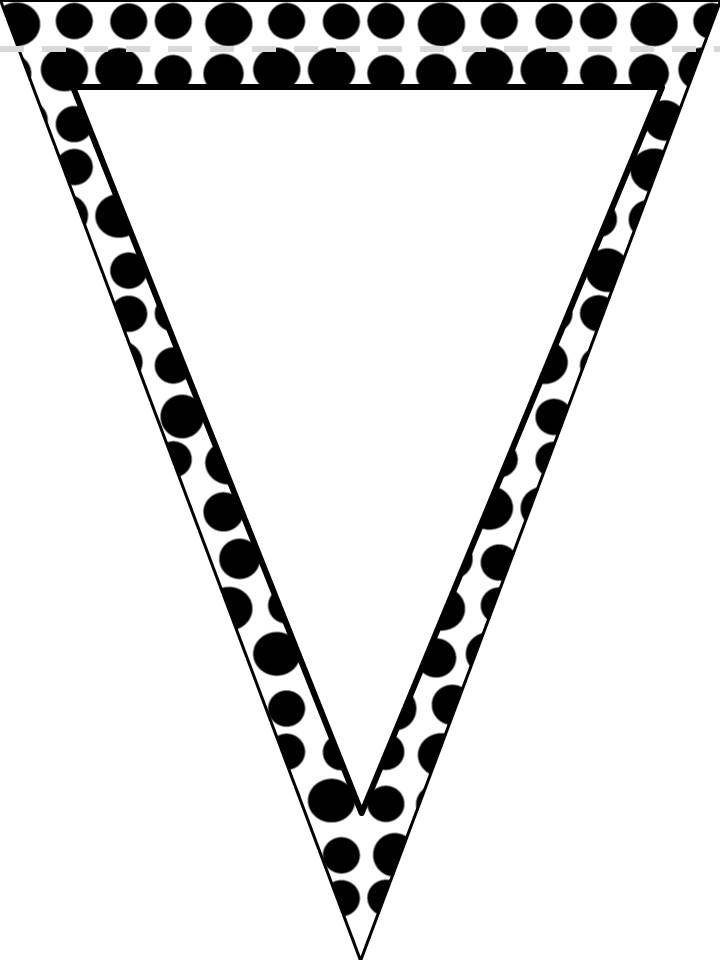 Susan Powers 2016
S
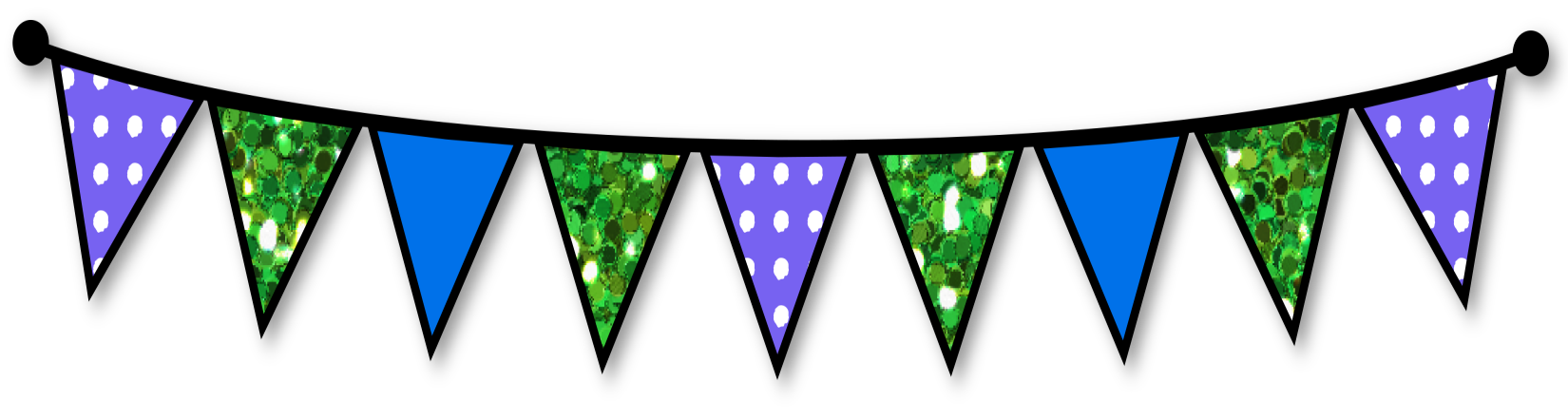 The text in this bunting is editable.
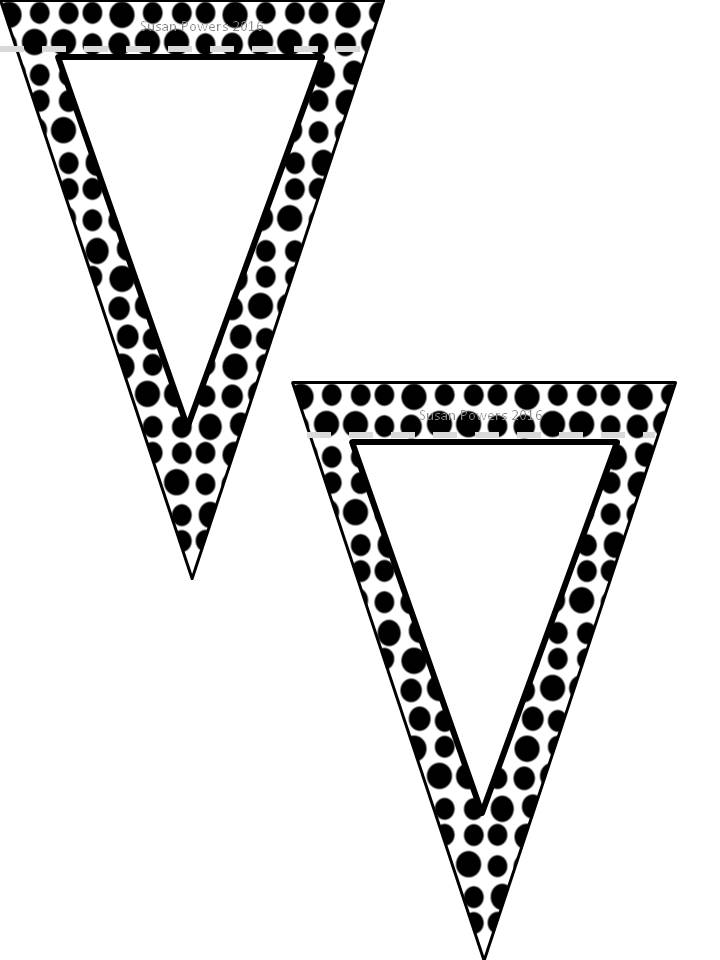 O
U
The text in this bunting is editable.
Susan Powers 2016
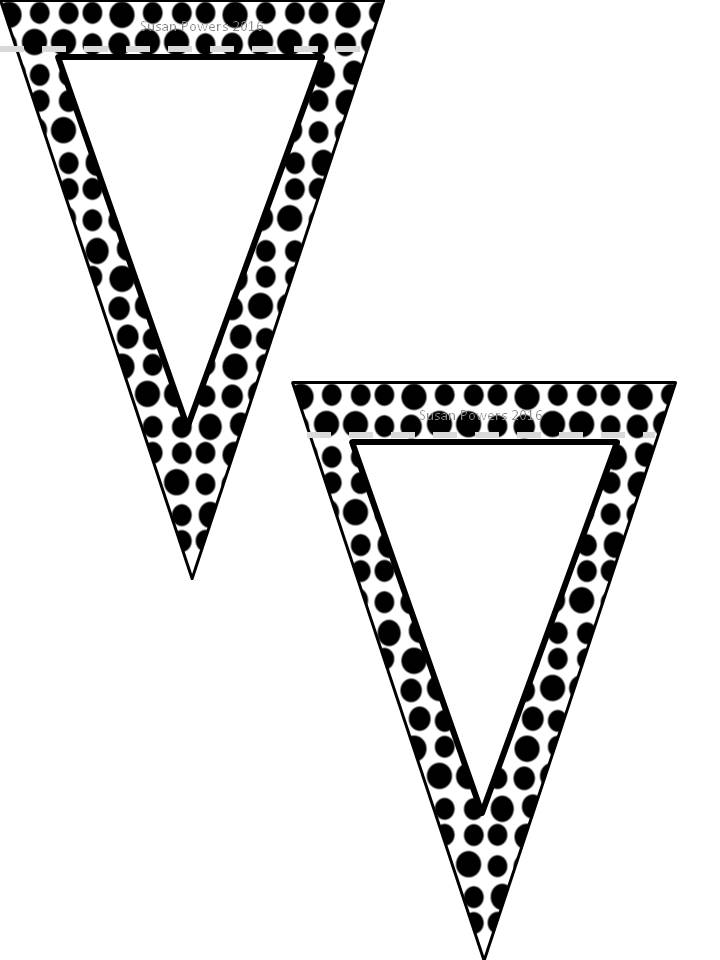 R
L
The text in this bunting is editable.
Susan Powers 2016
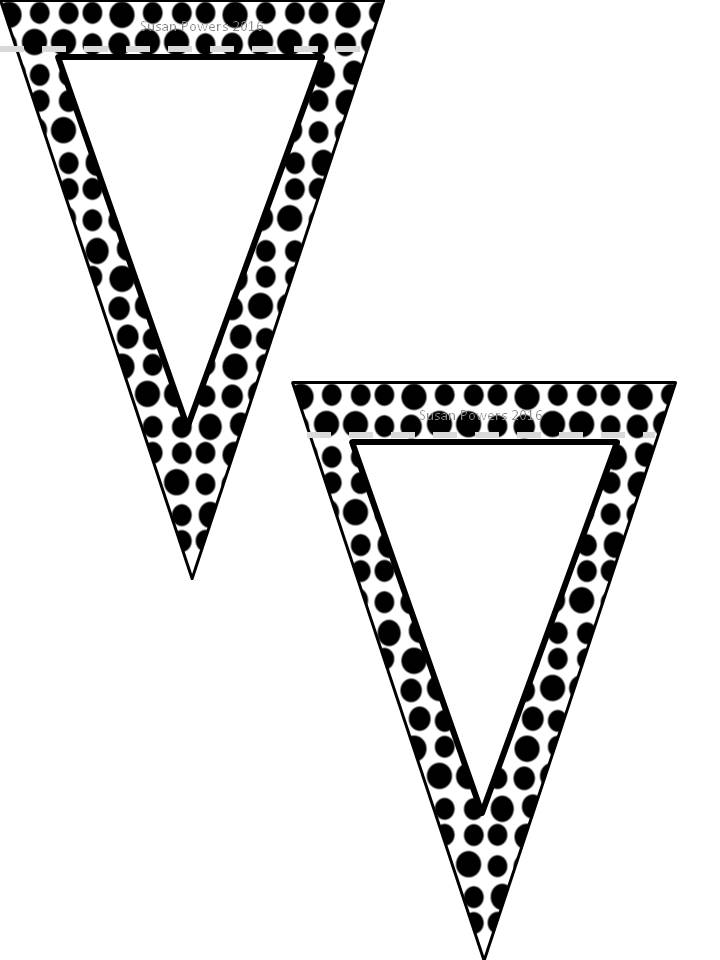 E
A
The text in this bunting is editable.
Susan Powers 2016
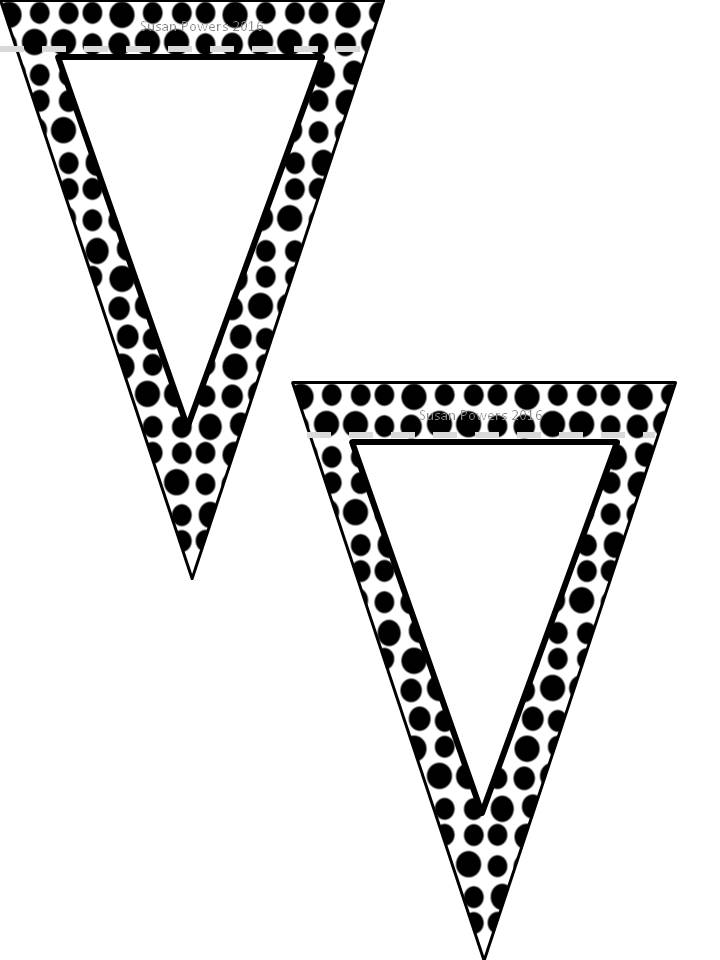 R
N
The text in this bunting is editable.
Susan Powers 2016
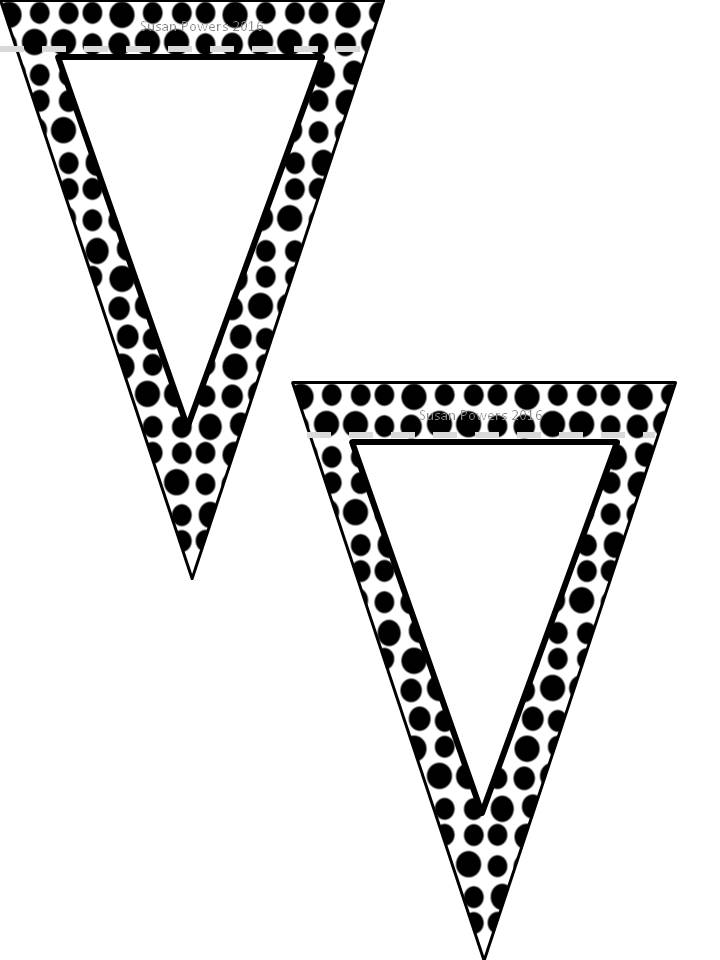 E
R
The text in this bunting is editable.
Susan Powers 2016
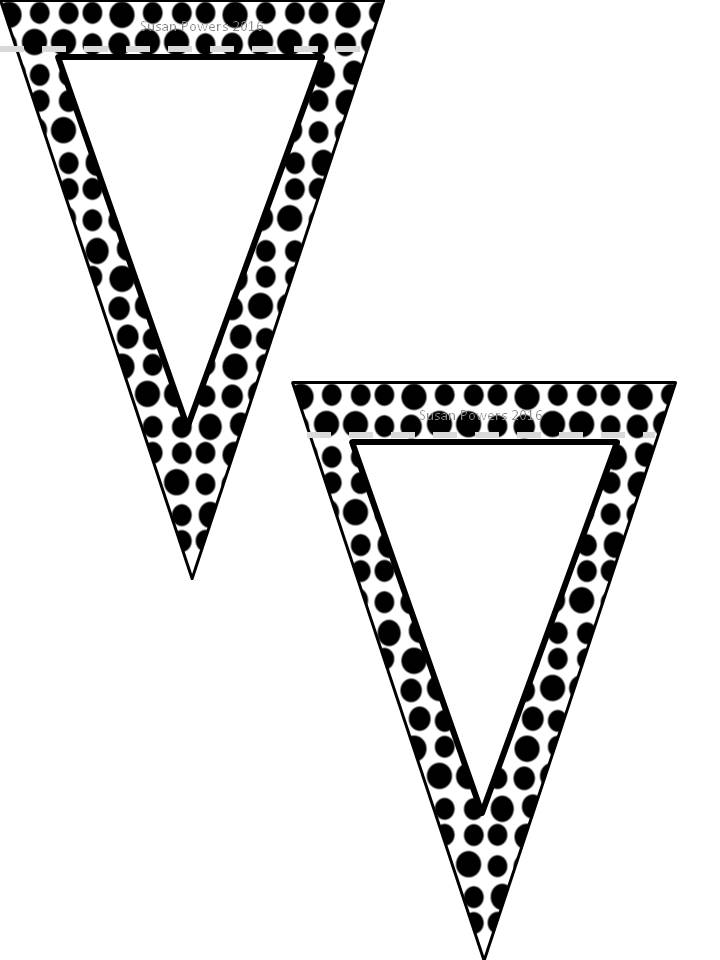 P
R
The text in this bunting is editable.
Susan Powers 2016
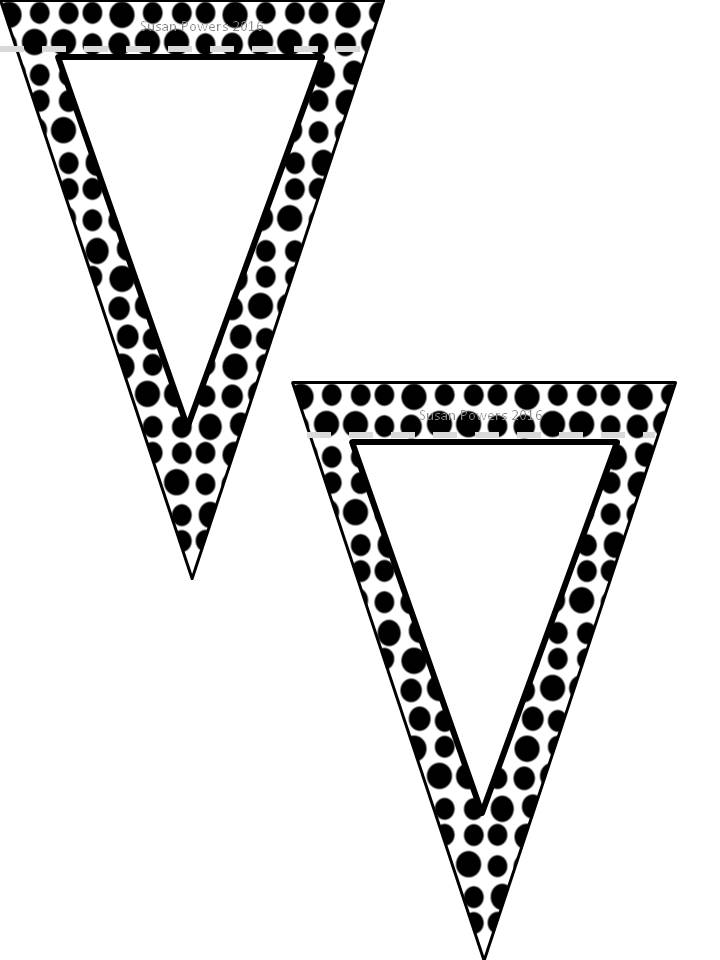 O
F
The text in this bunting is editable.
Susan Powers 2016
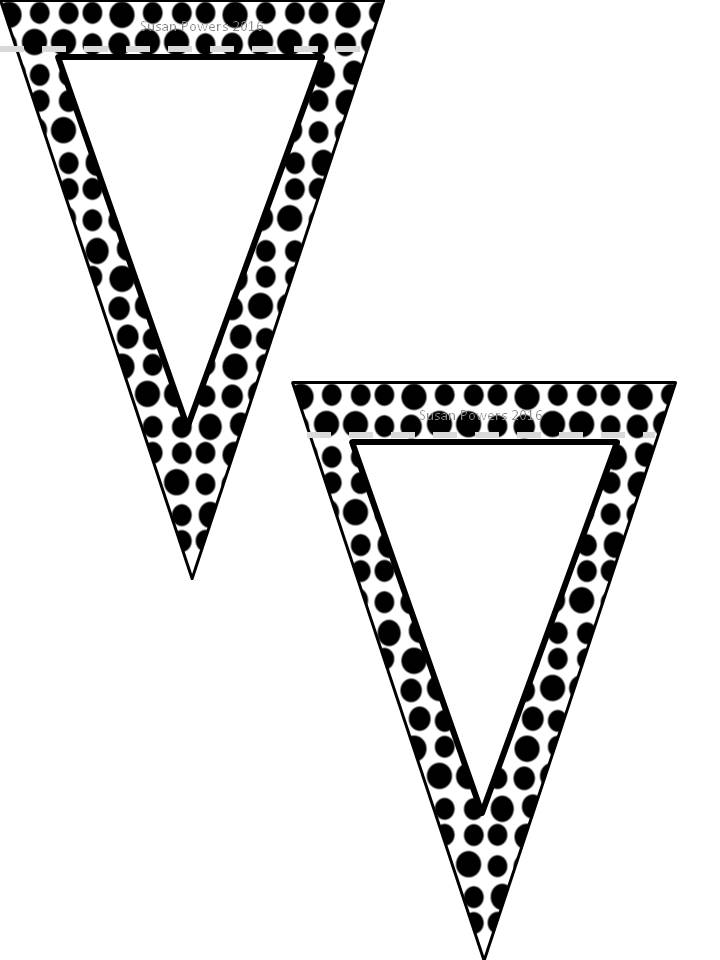 I
L
The text in this bunting is editable.
Susan Powers 2016
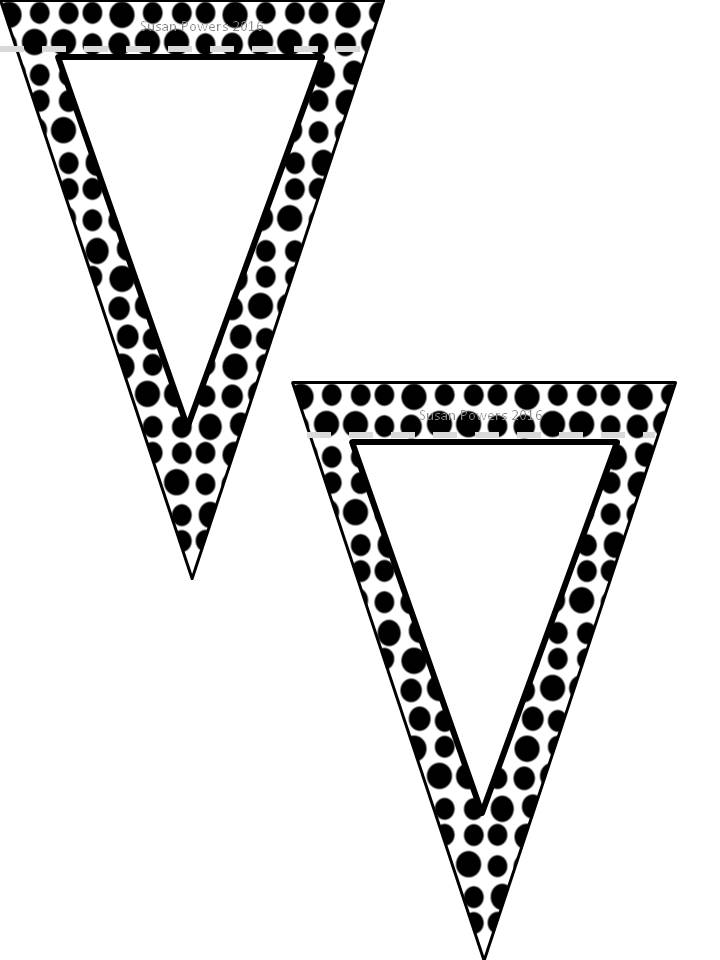 E
*
The text in this bunting is editable.
Susan Powers 2016
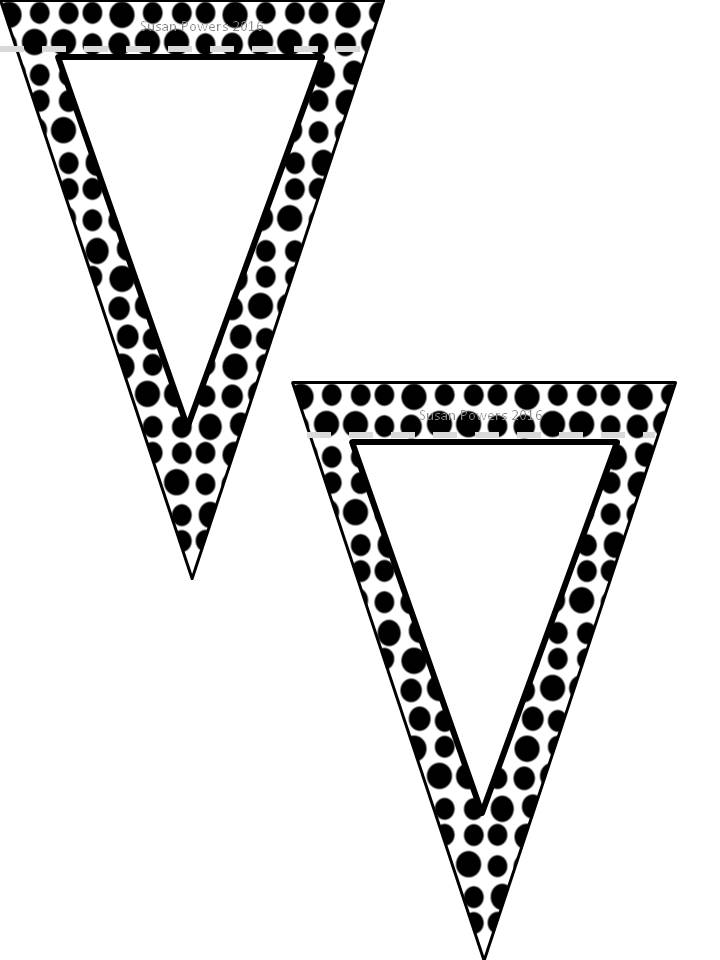 K
E
The text in this bunting is editable.
Susan Powers 2016
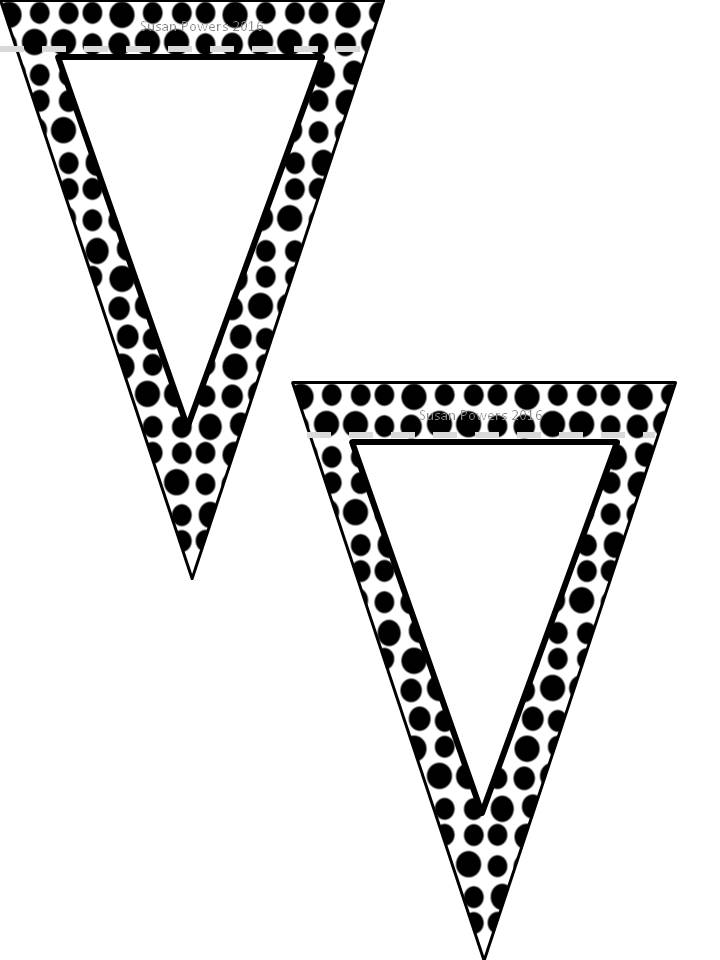 Y
C
The text in this bunting is editable.
Susan Powers 2016
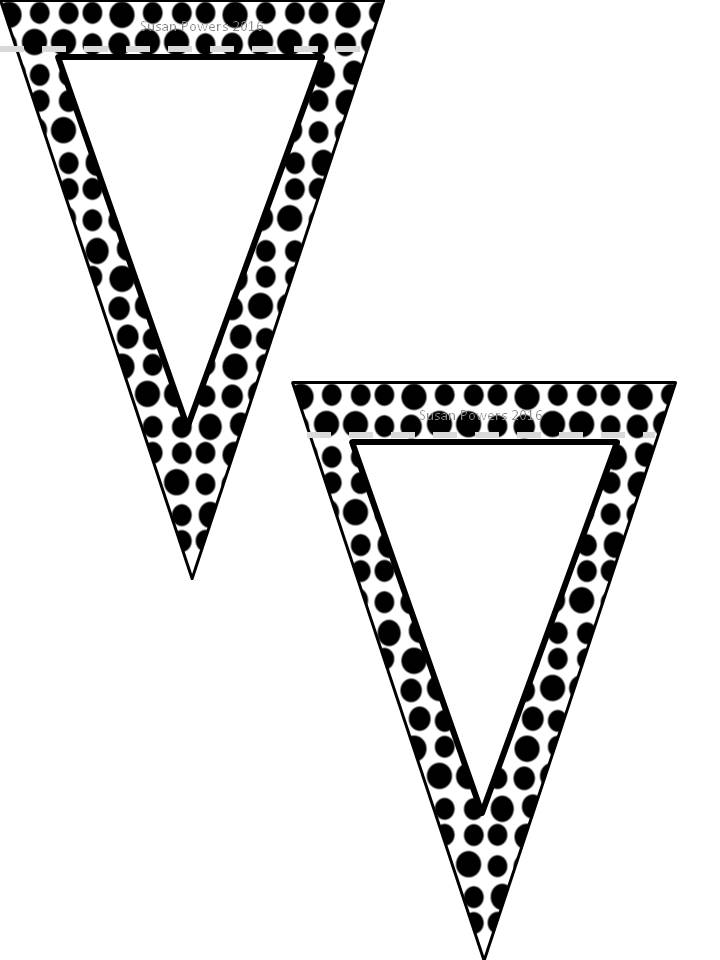 O
N
The text in this bunting is editable.
Susan Powers 2016
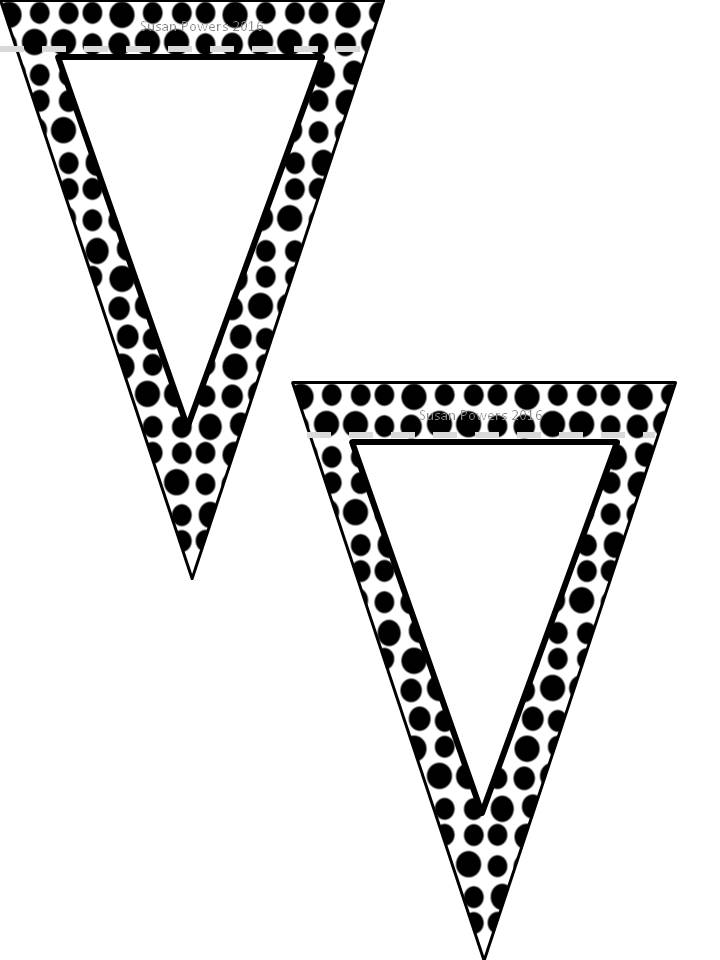 C
E
The text in this bunting is editable.
Susan Powers 2016
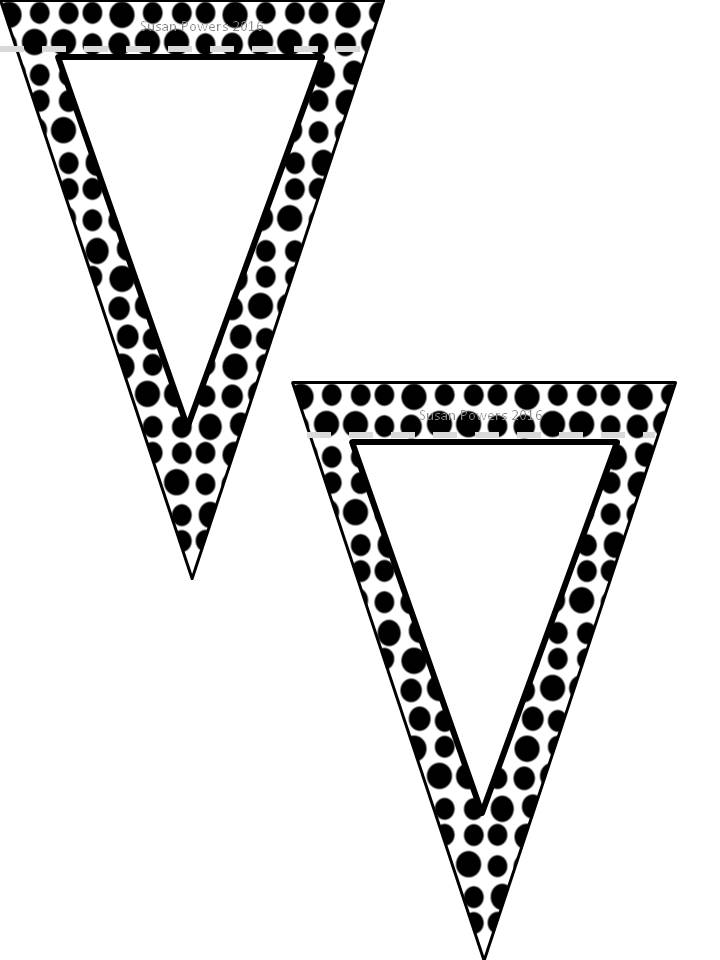 P
T
The text in this bunting is editable.
Susan Powers 2016
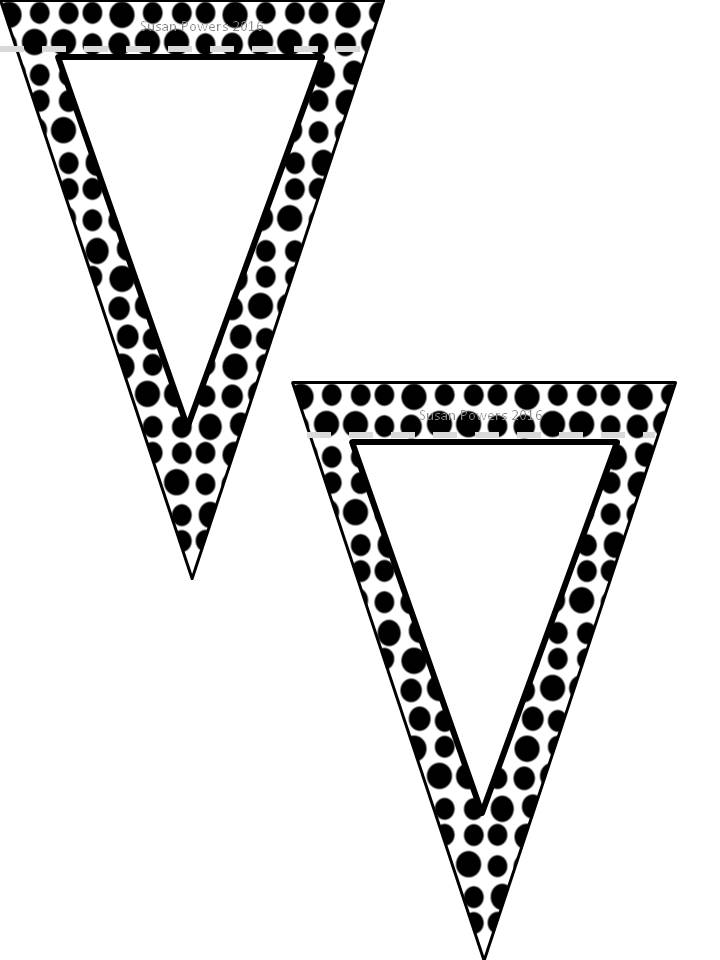 S
!
The text in this bunting is editable.
Susan Powers 2016
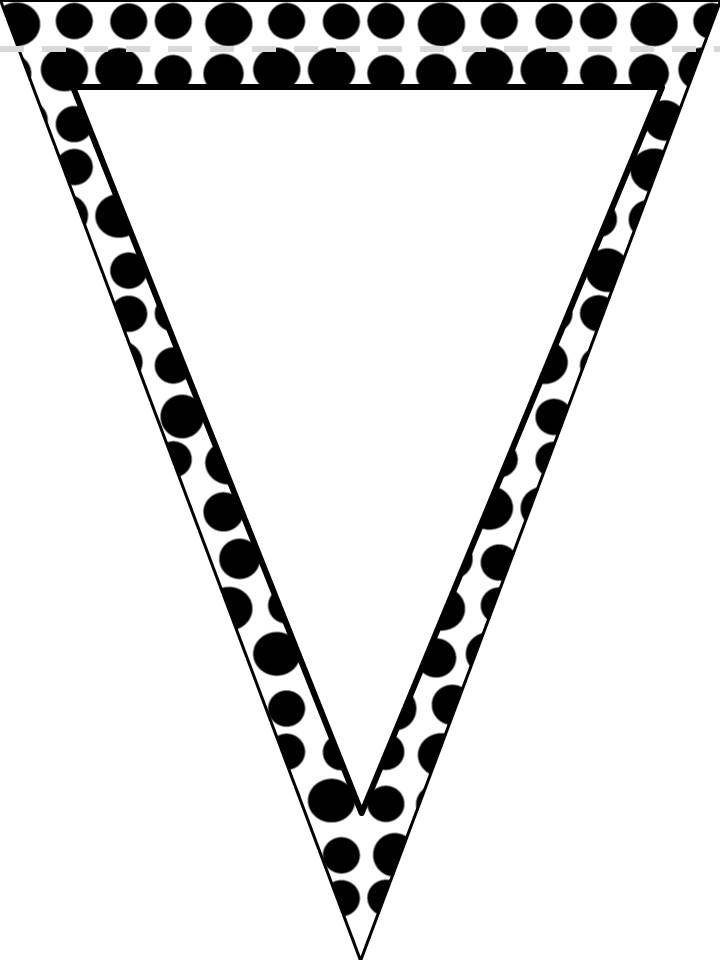 Susan Powers 2016
A
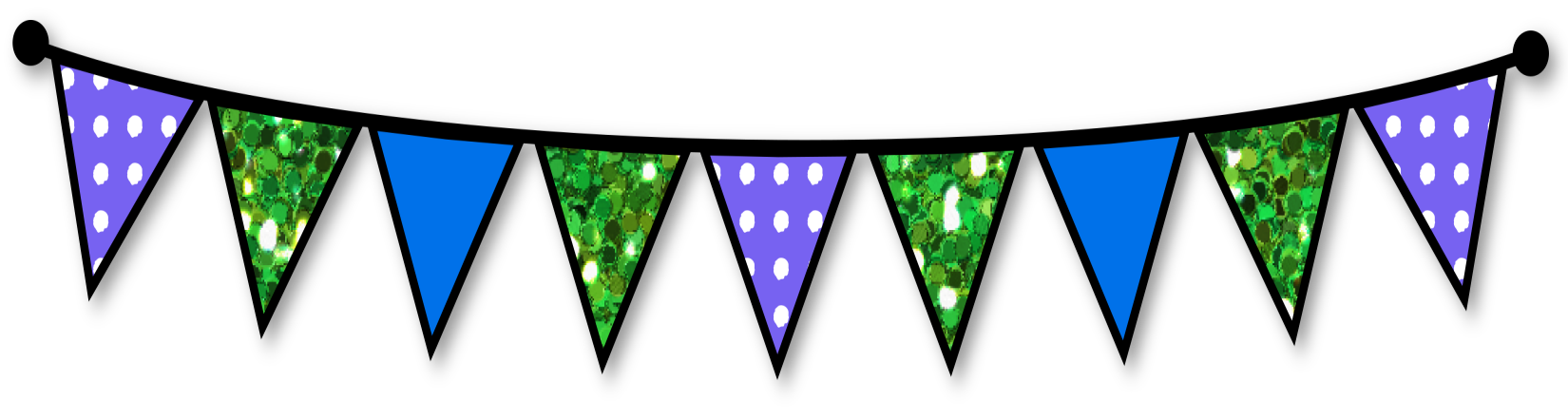 The text in this bunting is editable.
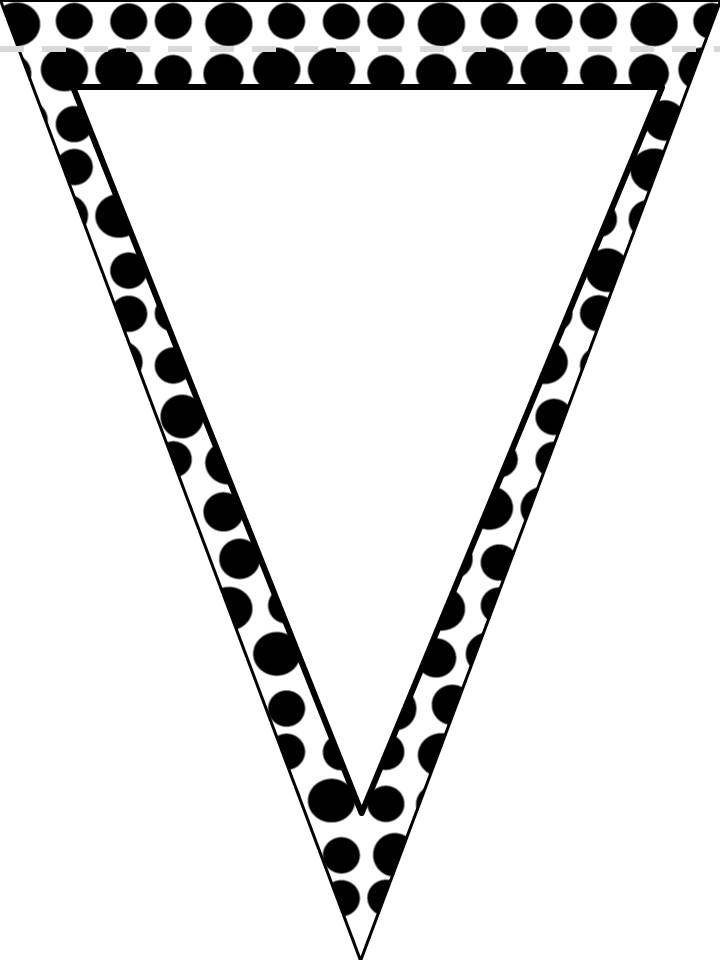 Susan Powers 2016
C
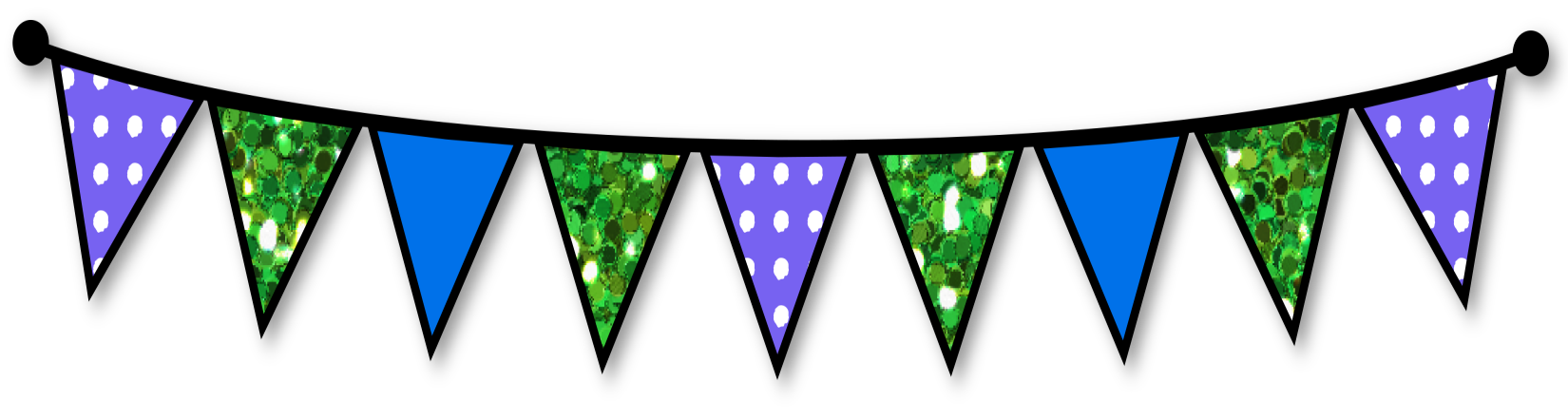 The text in this bunting is editable.
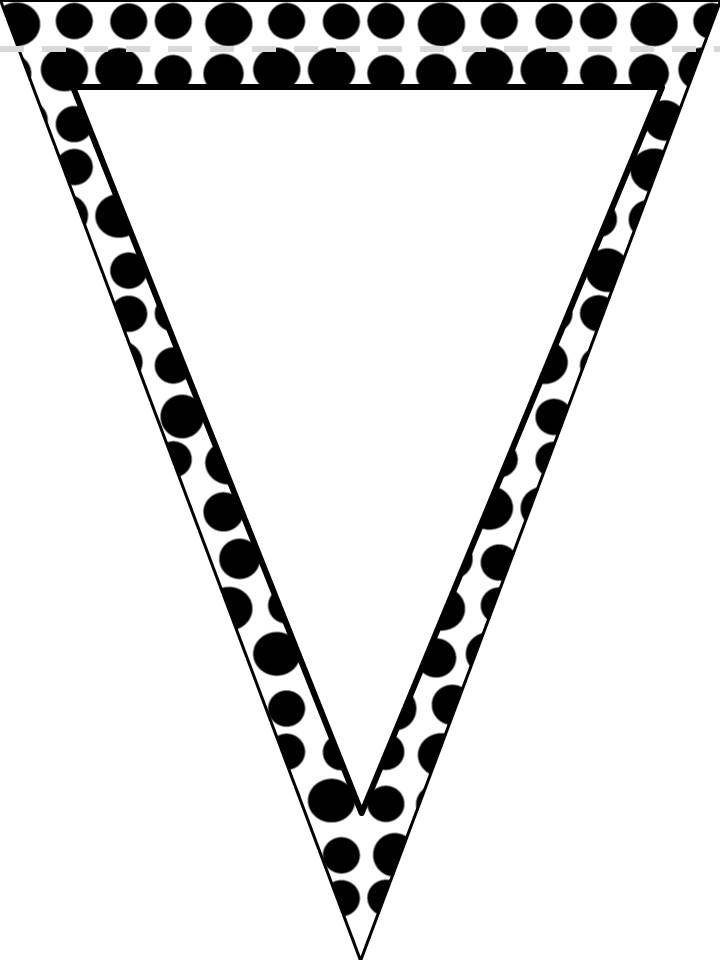 Susan Powers 2016
T
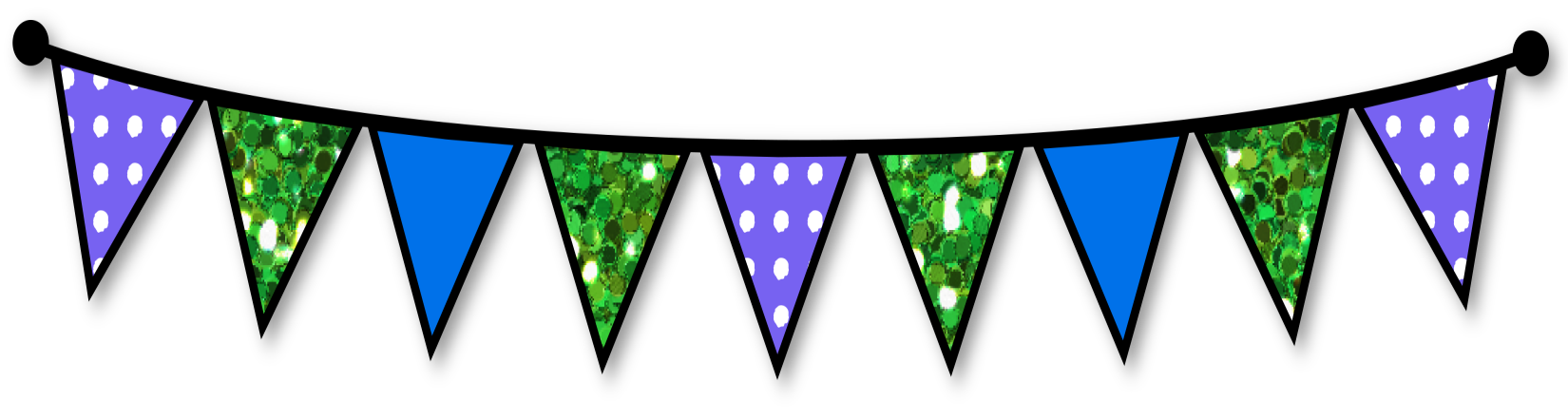 The text in this bunting is editable.
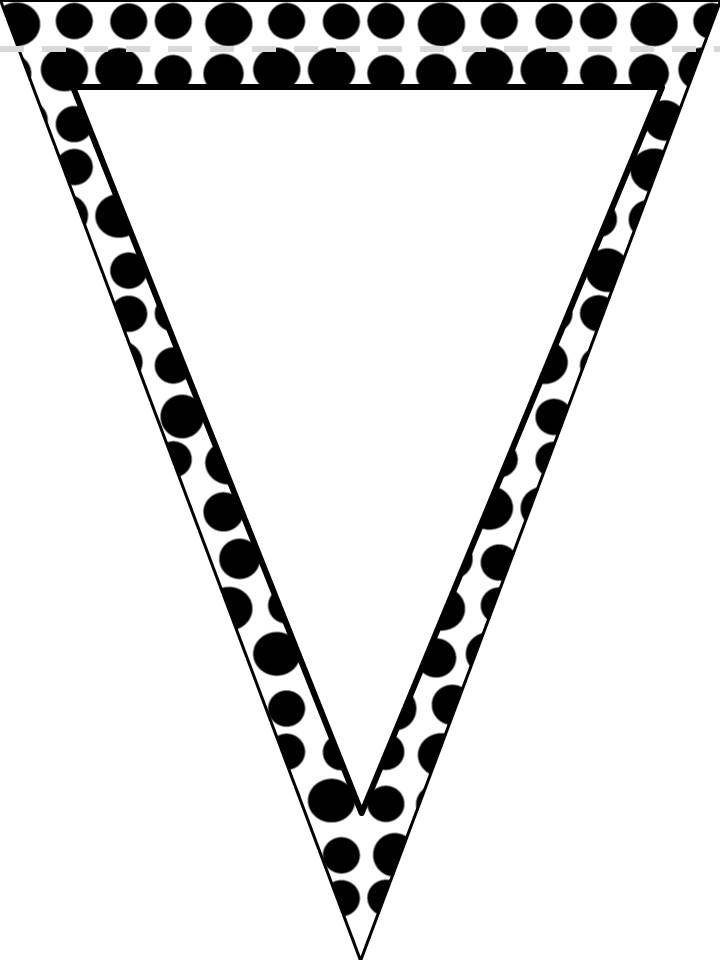 Susan Powers 2016
I
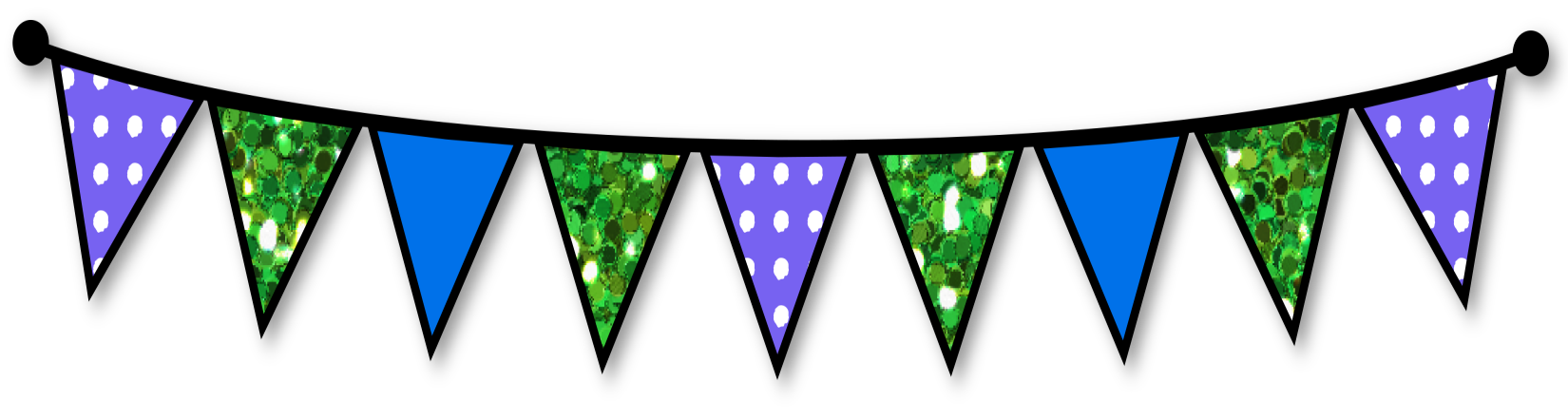 The text in this bunting is editable.
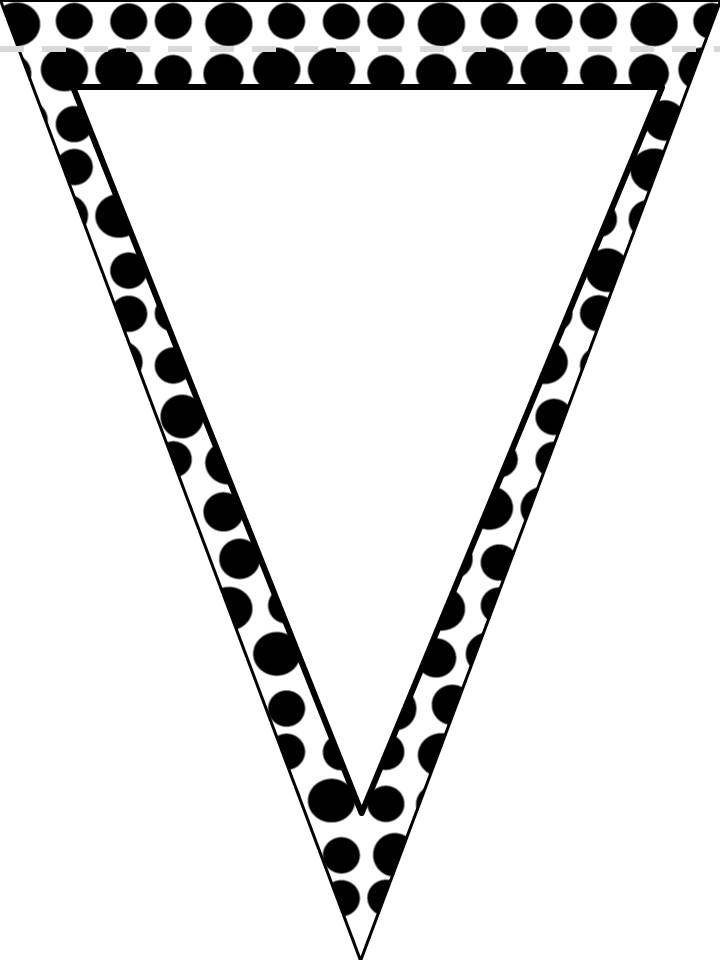 Susan Powers 2016
O
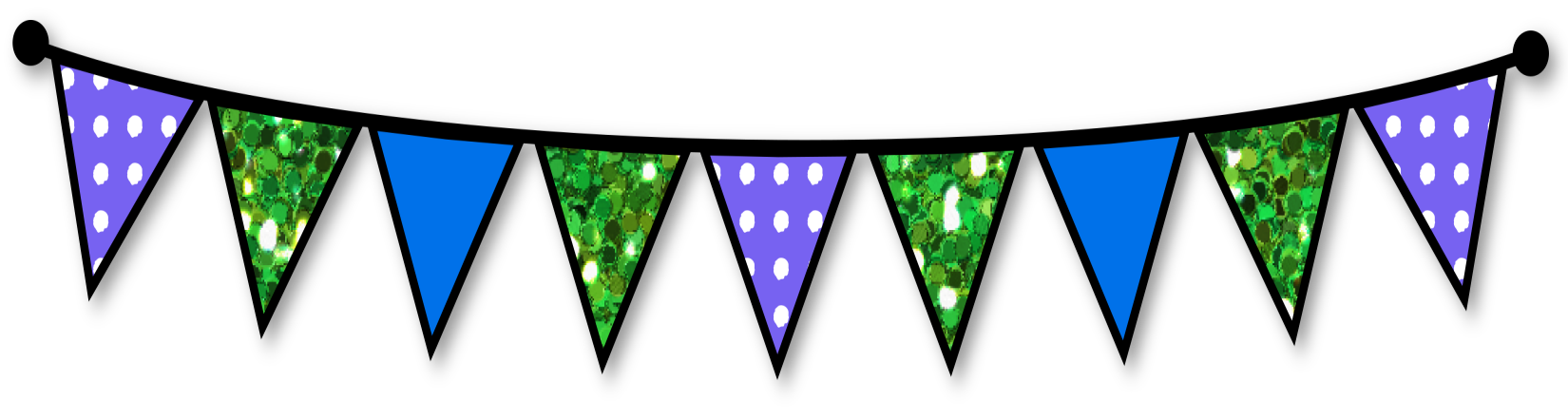 The text in this bunting is editable.
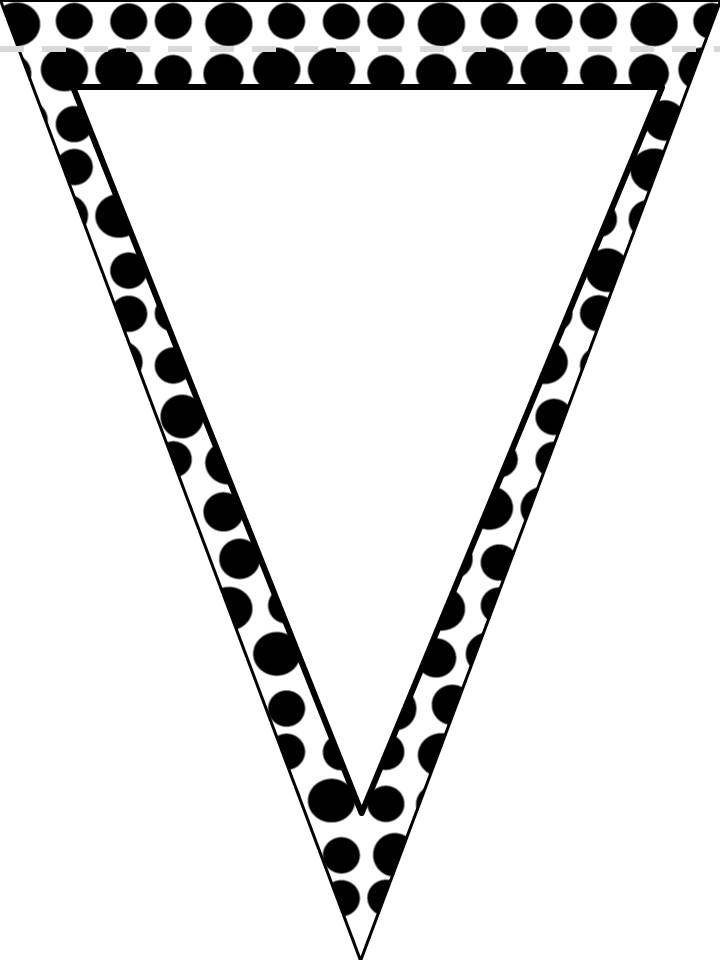 Susan Powers 2016
N
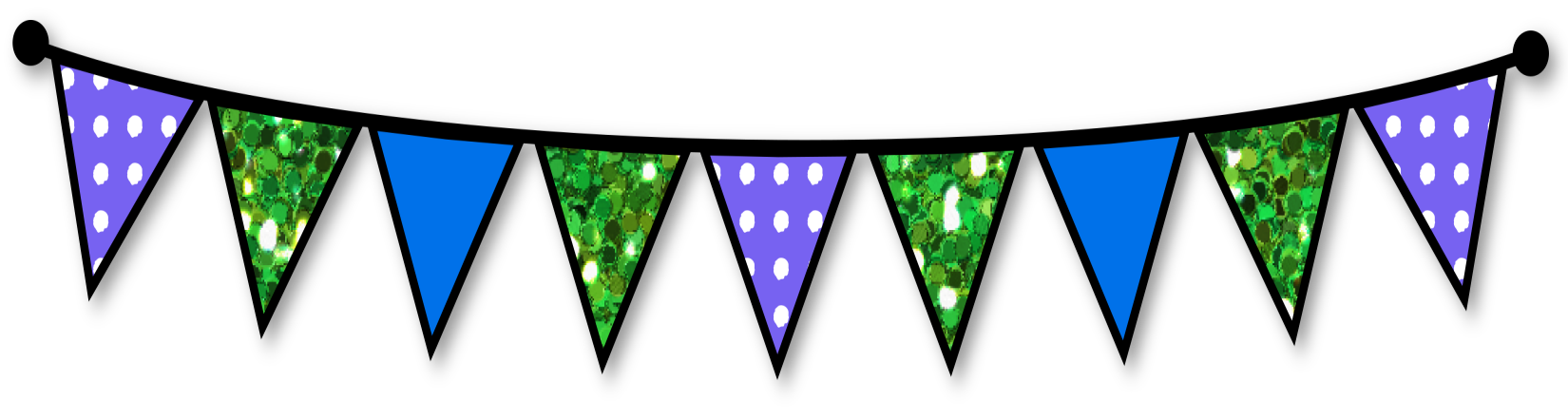 The text in this bunting is editable.
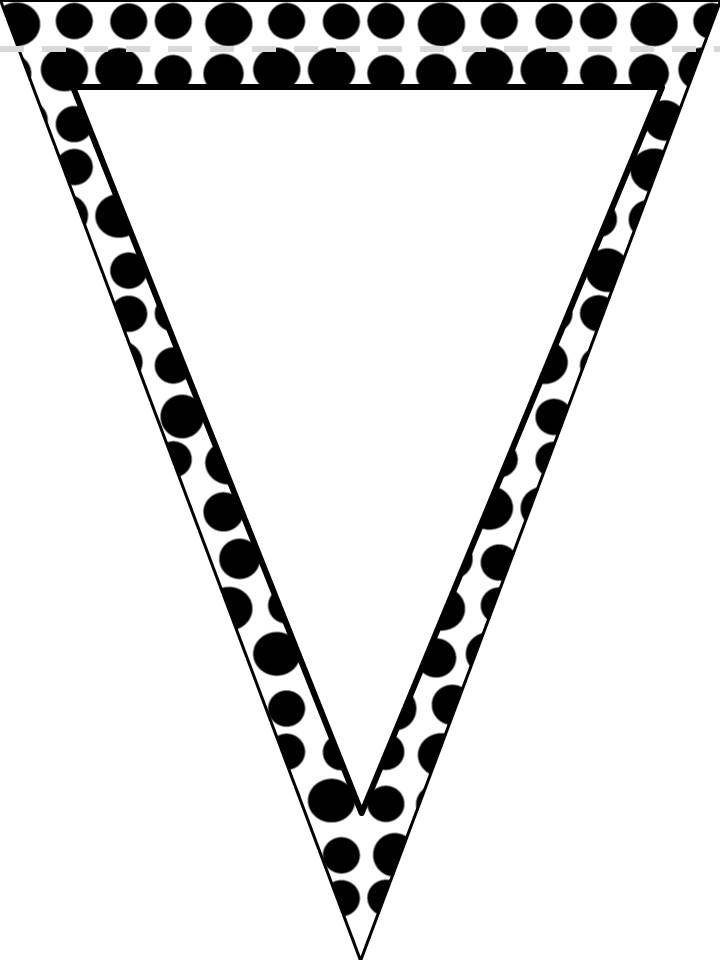 Susan Powers 2016
!
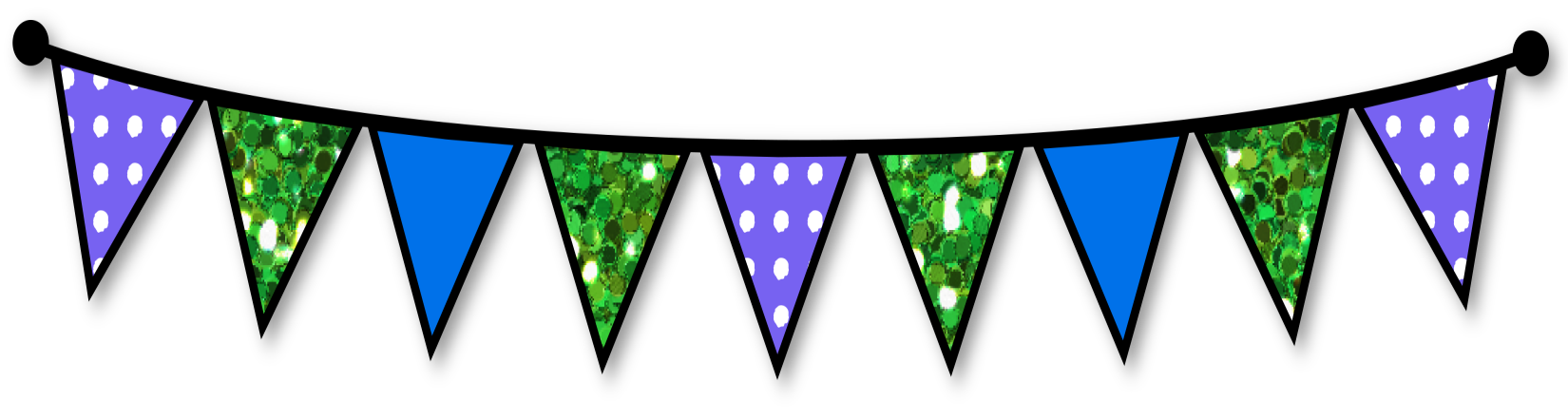 The text in this bunting is editable.
The Credits:
Thanks to the following creative folks.
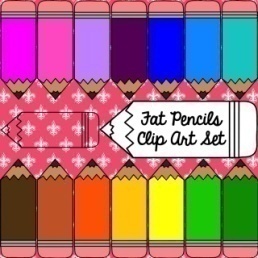 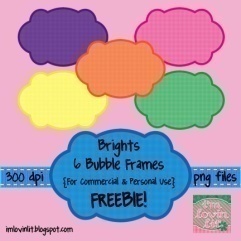 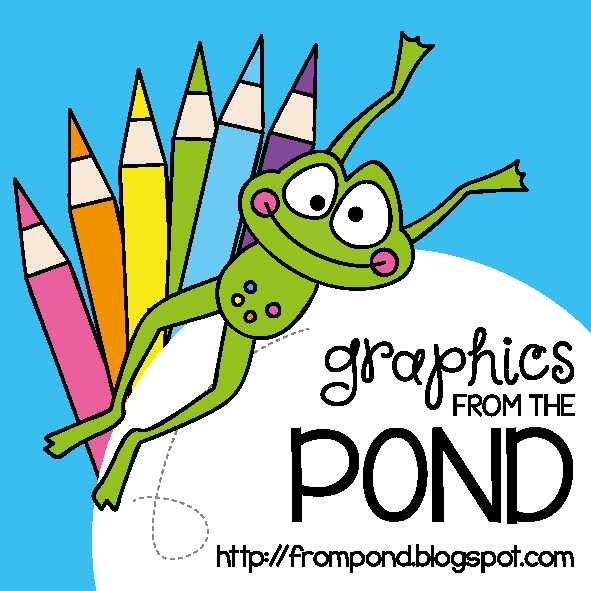 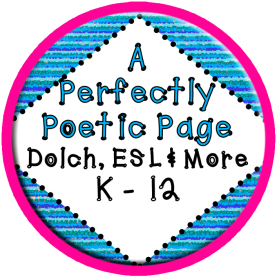 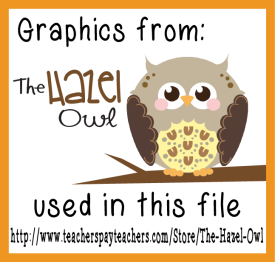 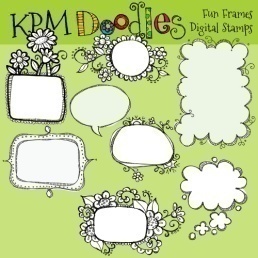 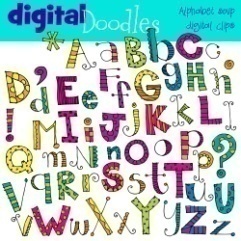 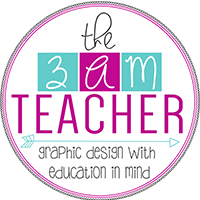 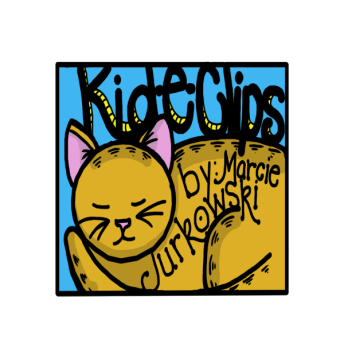 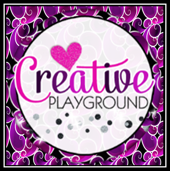 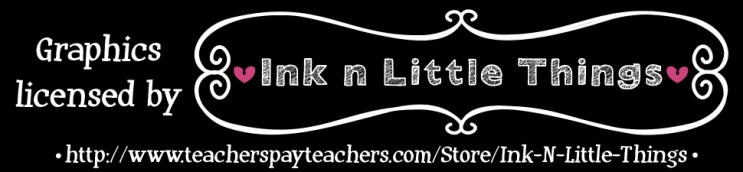 Find more tips and tools on my blog
www.pypteachingtools.com
Let’s keep in touch! 
Find me on Instagram @pypteaching
And to mycutegraphics.com